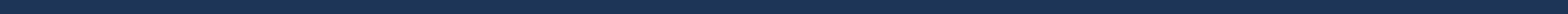 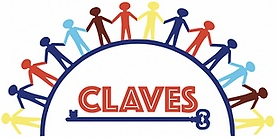 Language, Race, &Identity Unit Cycle 2:
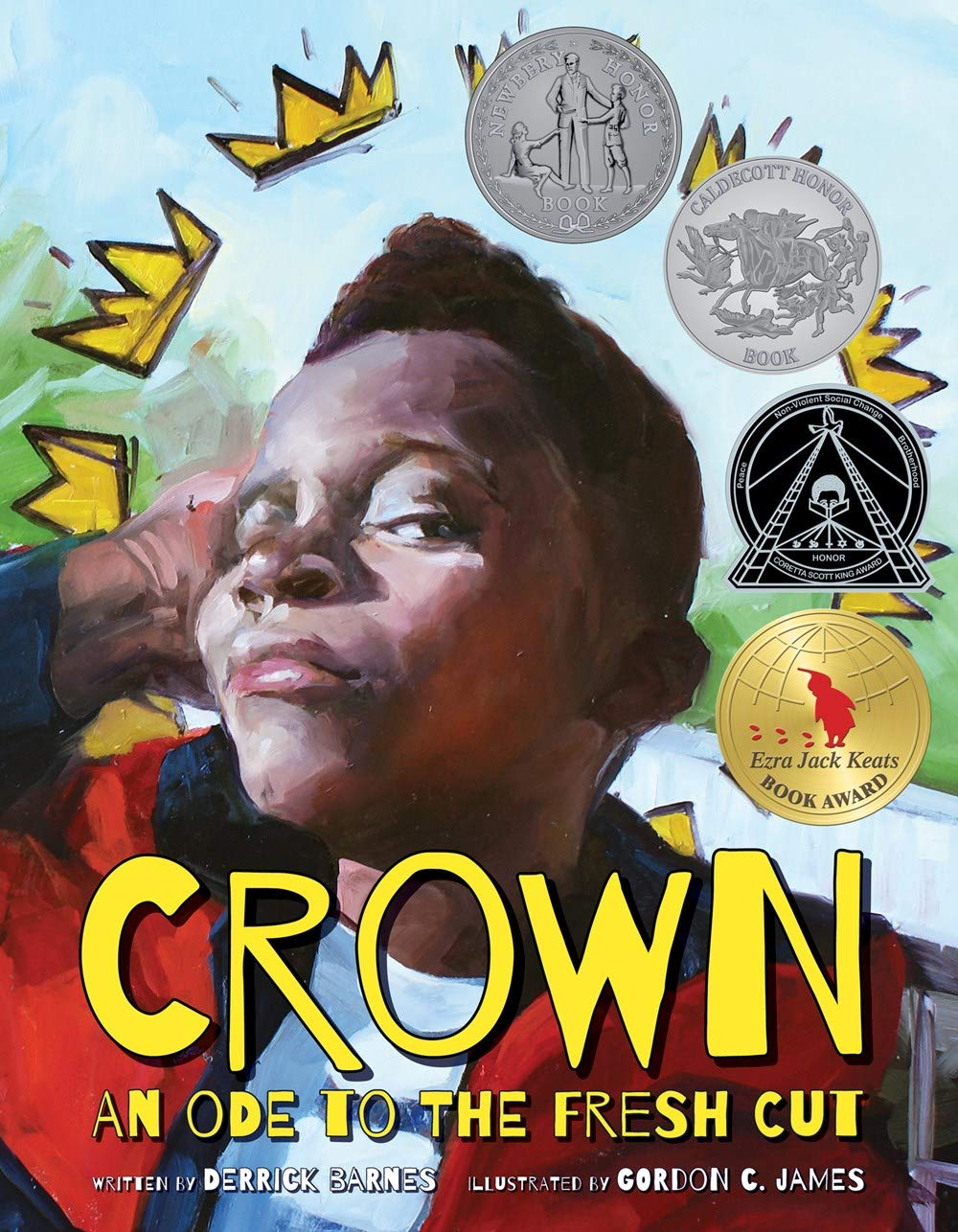 Crown: An Ode to the Fresh Cut
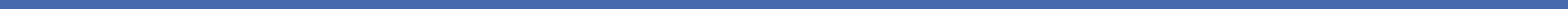 Unit Vocabulary
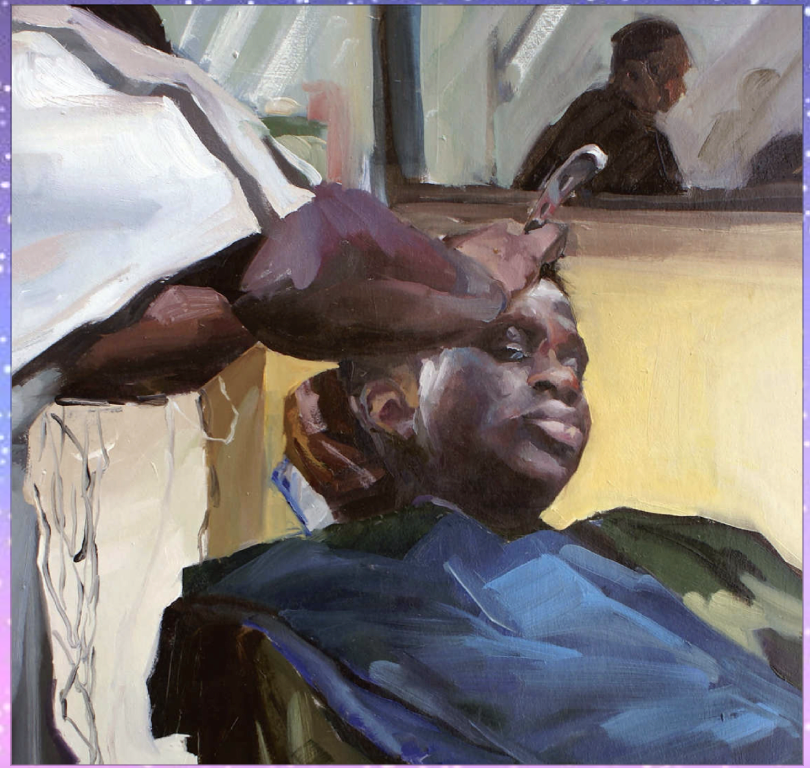 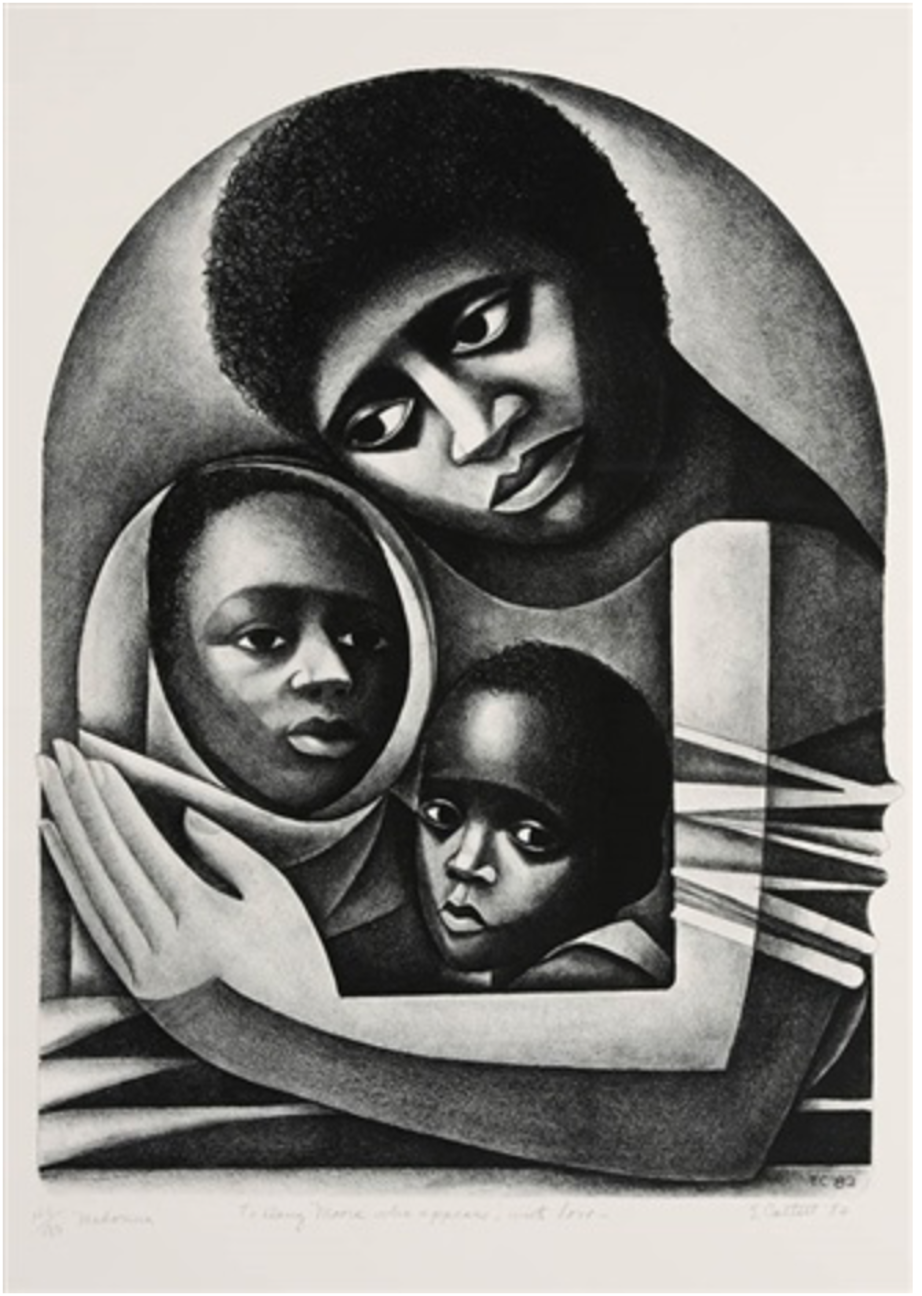 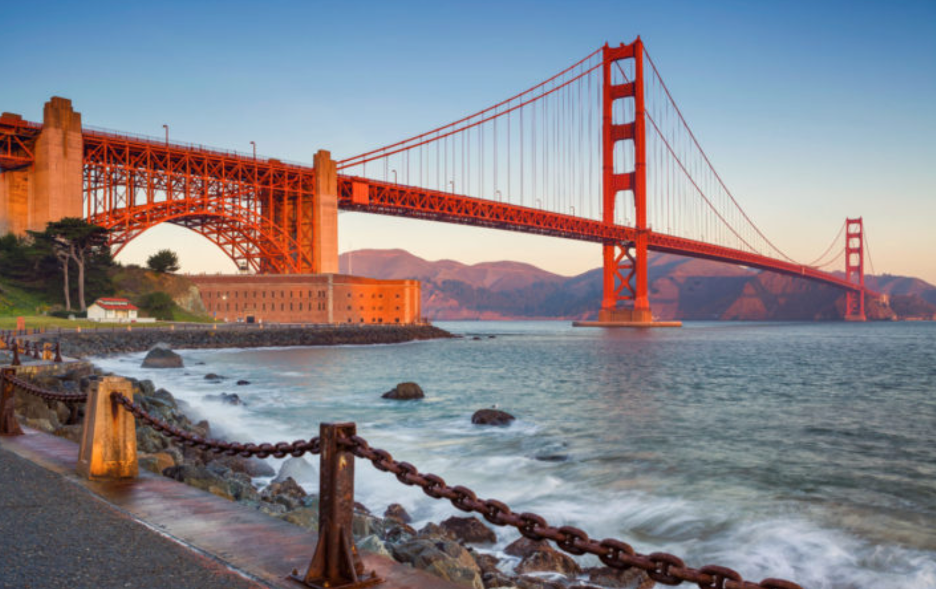 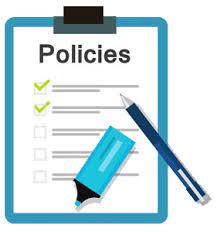 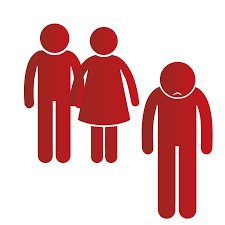 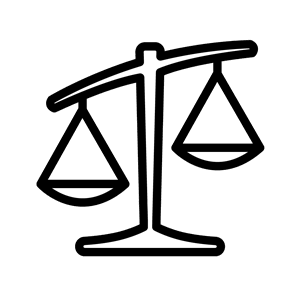 Flawless
Masterful
Visible
Bias
Discriminate
Policy
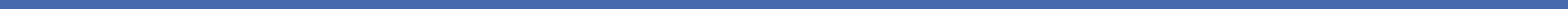 Day 1: Words of the Day
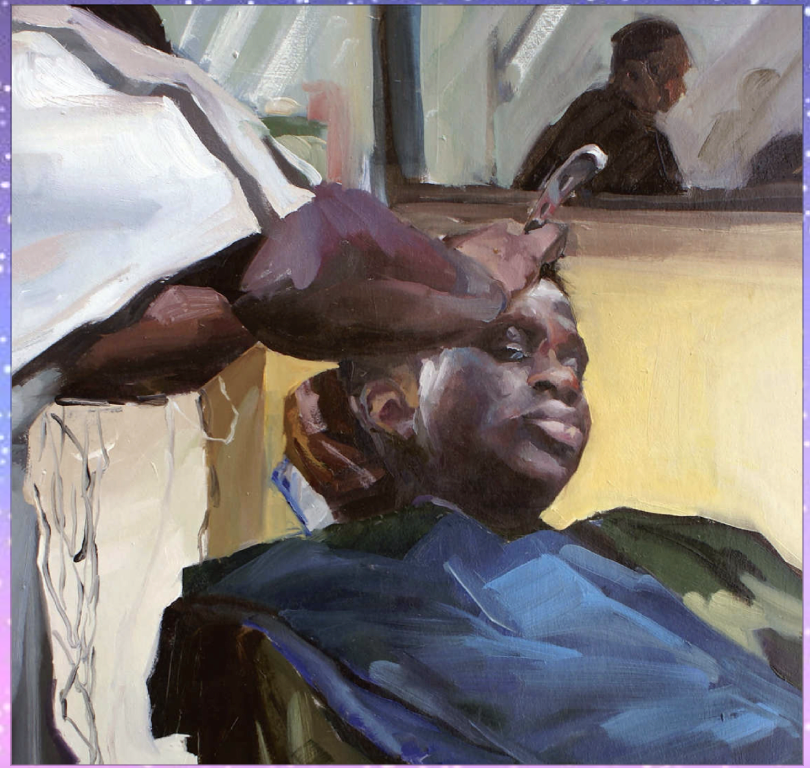 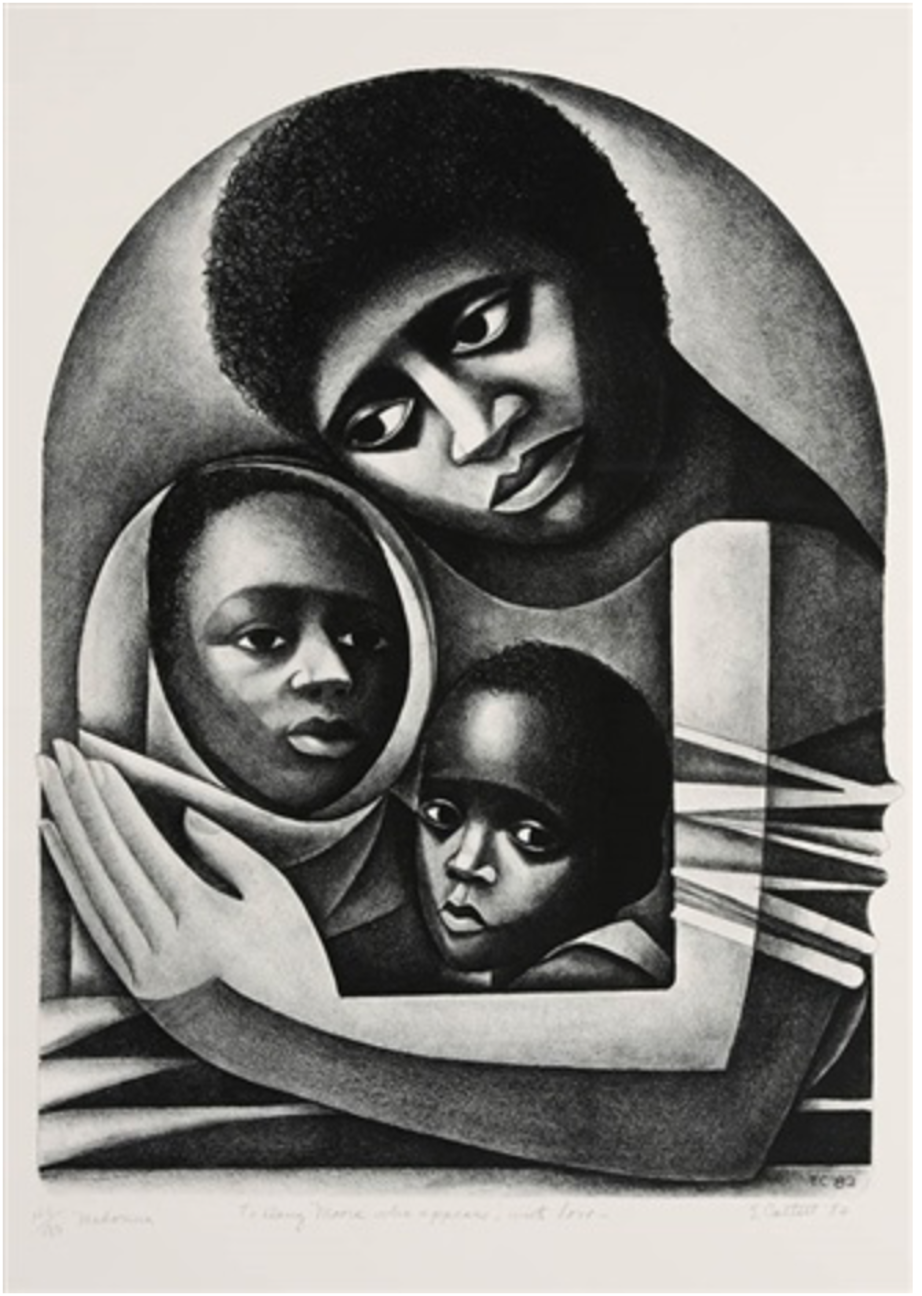 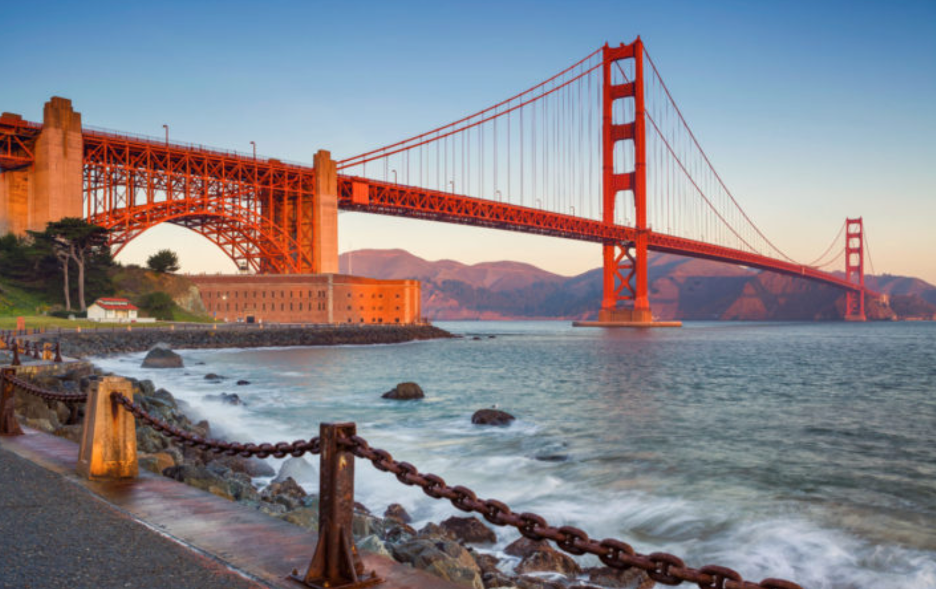 Flawless
Masterful
Visible
Flawless
Adjective
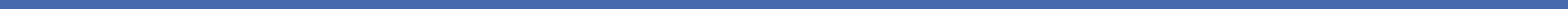 Flawless
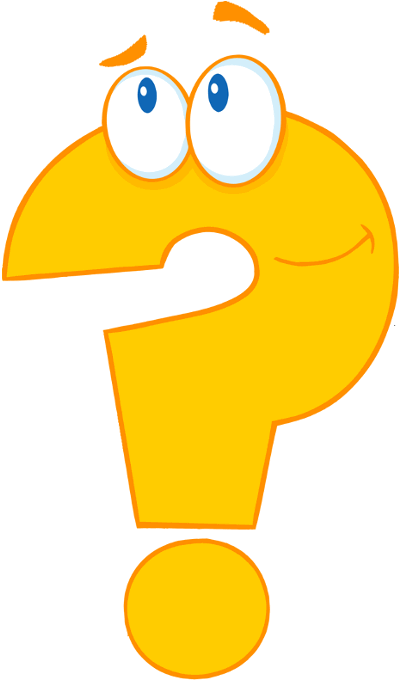 Have you heard this wordbefore?
What do you know about thisword?
Flawless
Flaw = mistake
-less = without
Do you know any other words that end with “-less”? Can you guess their meanings? (e.g. harmless, hopeless)
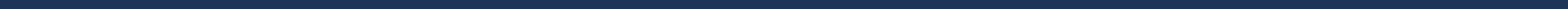 Flawless means somethingperfect without any mistakes.
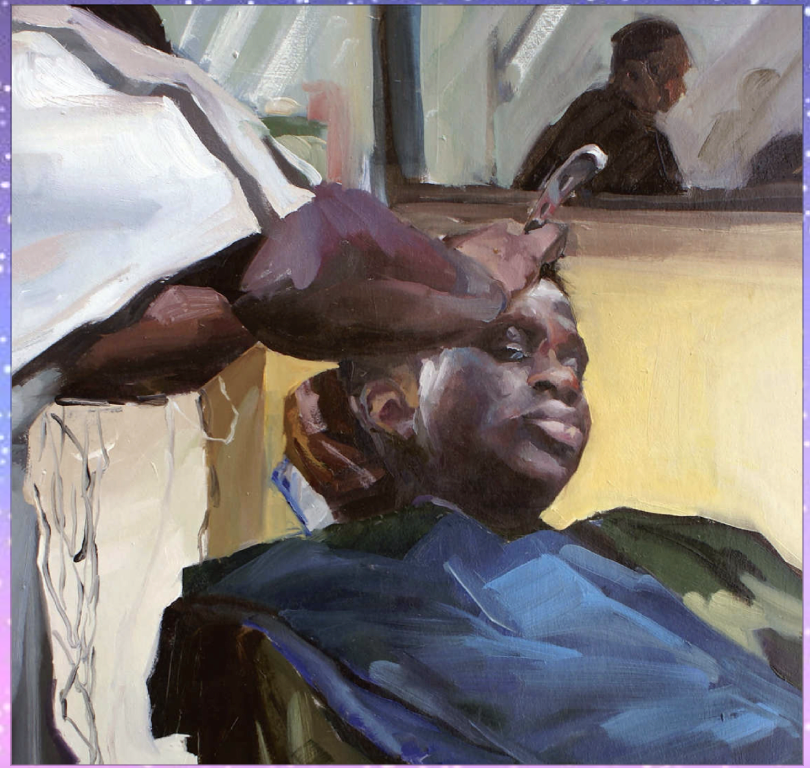 The designer crafted a flawless line withhis razor.
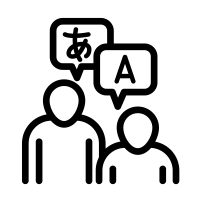 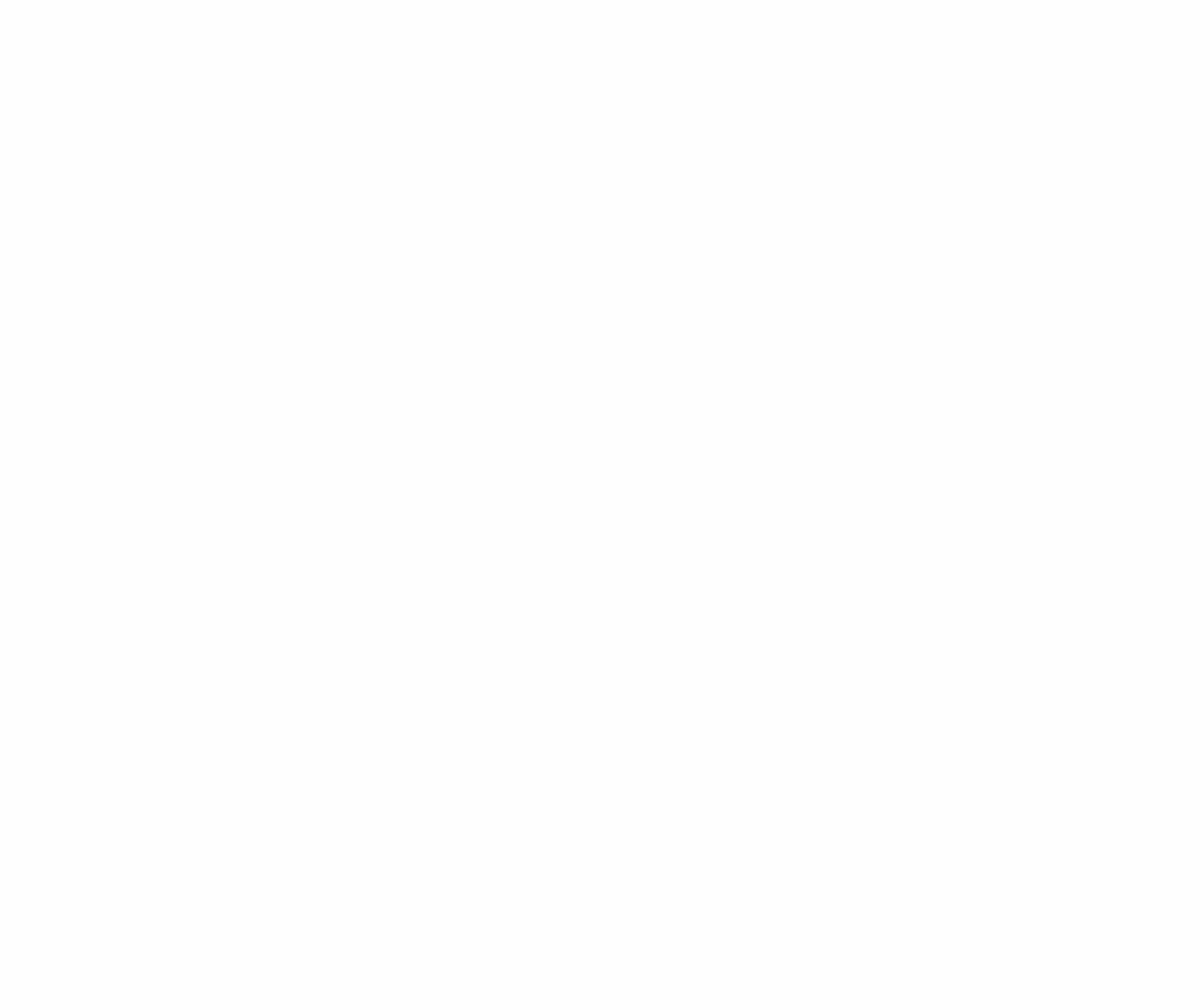 The Spanishtranslation offlawless is:
 perfecto/perfecta
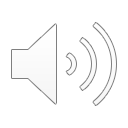 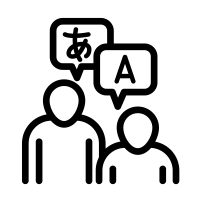 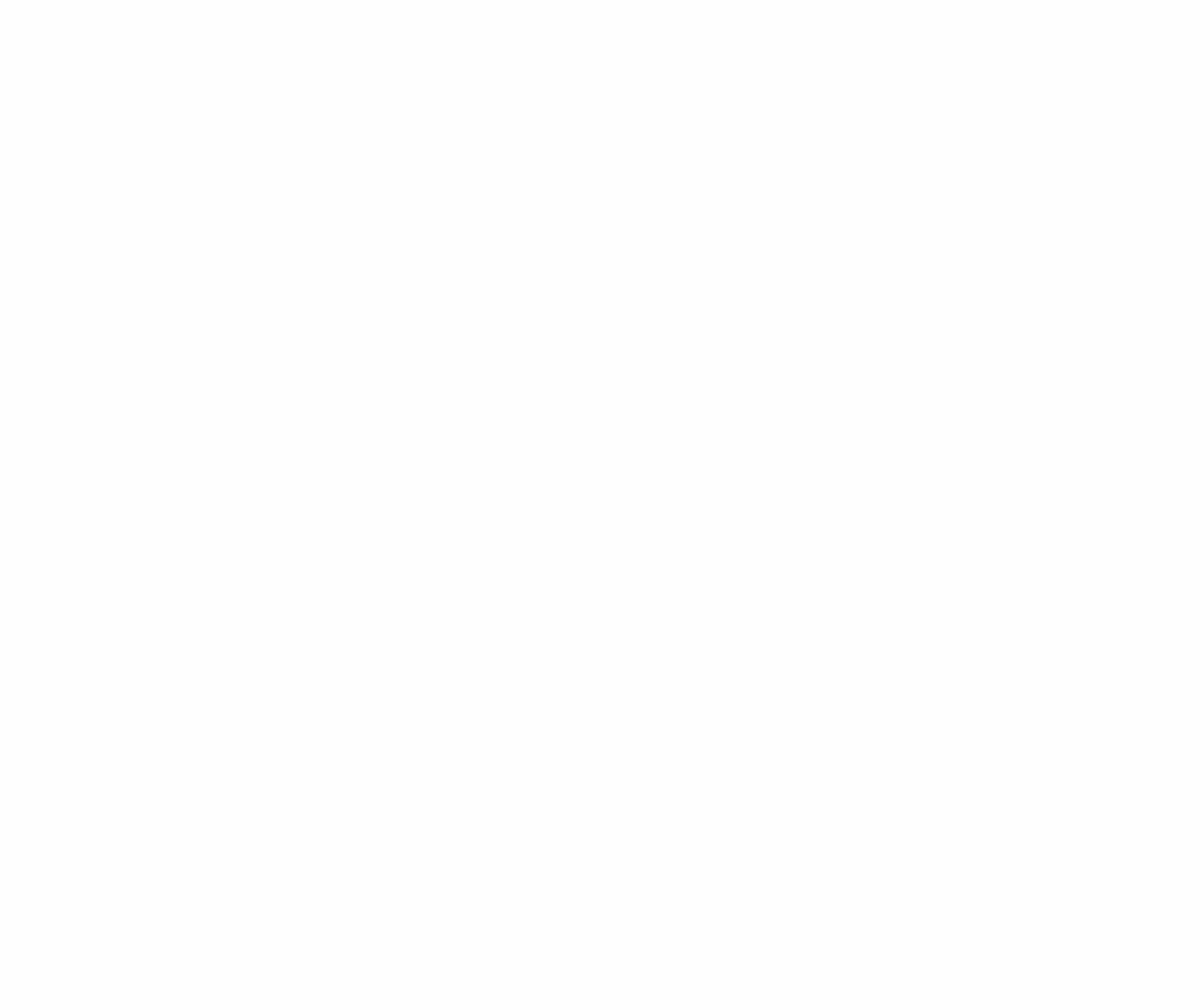 The Mandarintranslation offlawless is:
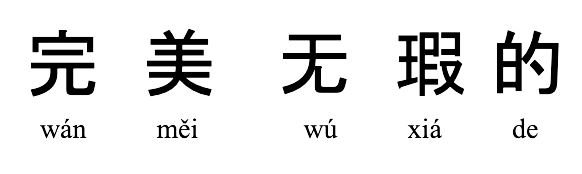 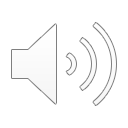 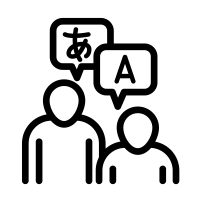 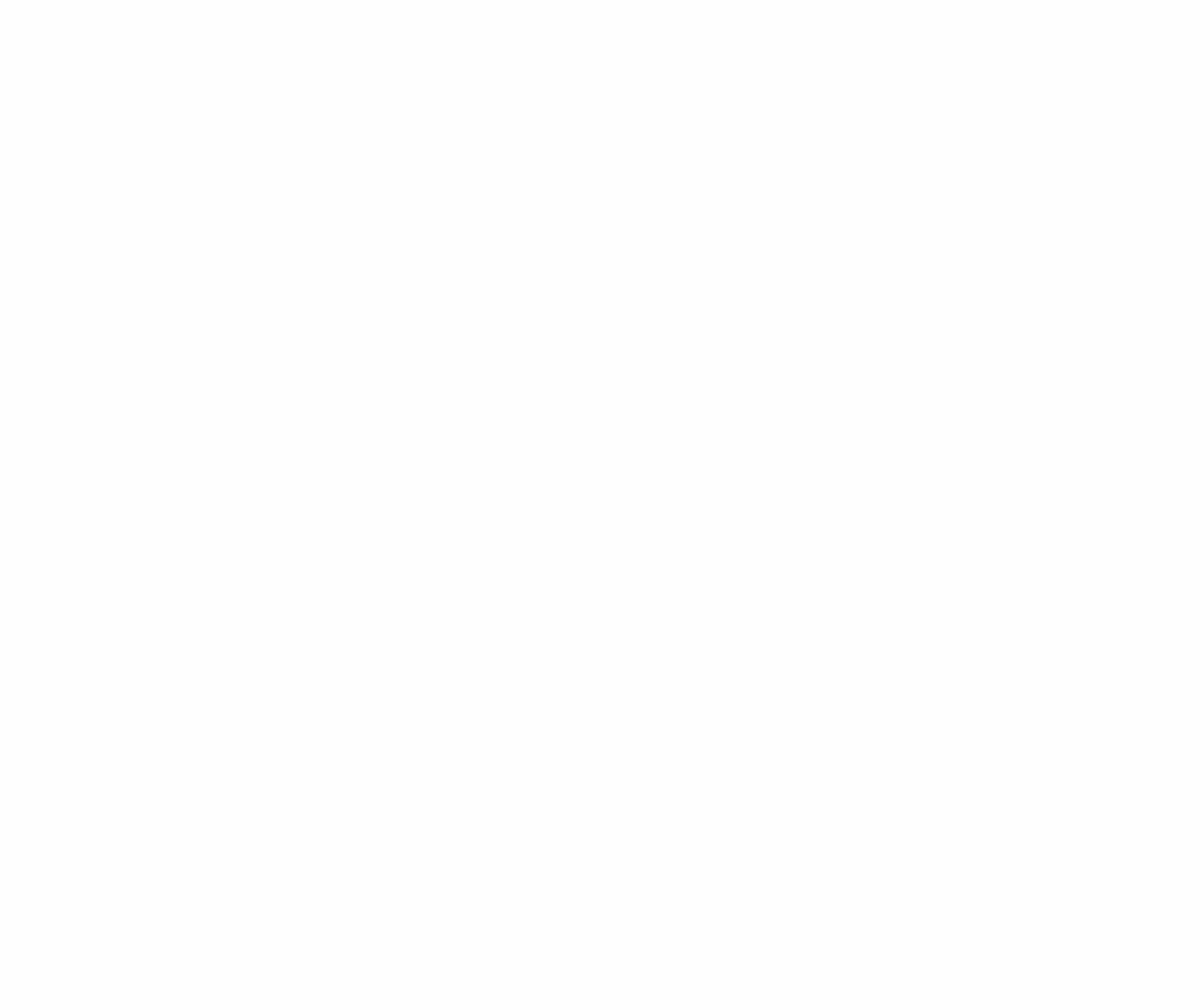 The Cantonesetranslation offlawless is:
完    美    無    瑕
yun4  mei5  mou4  ha4
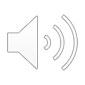 Masterful
Adjective
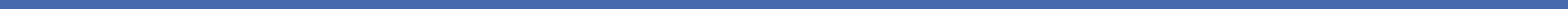 Masterful
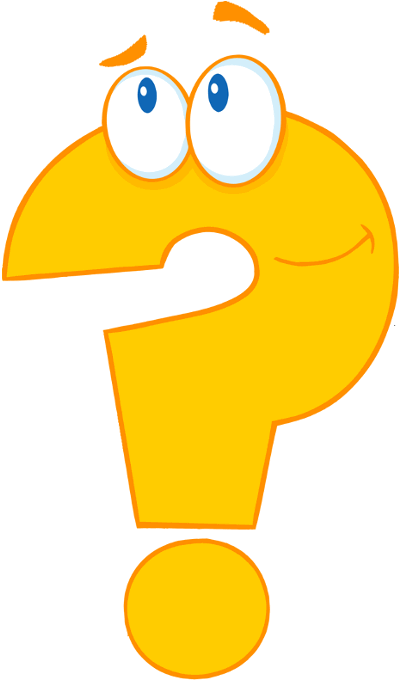 Have you heard this wordbefore?
What do you know aboutthis word?
Masterful
Mastery = excellence
-ful = full of
Do you know any other words that end with “-ful”? Can you guess their meanings? (e.g. beautiful, handful)
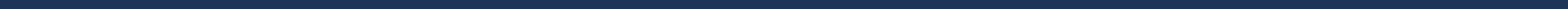 Masterful  means someoneis showing great skilldoing something.
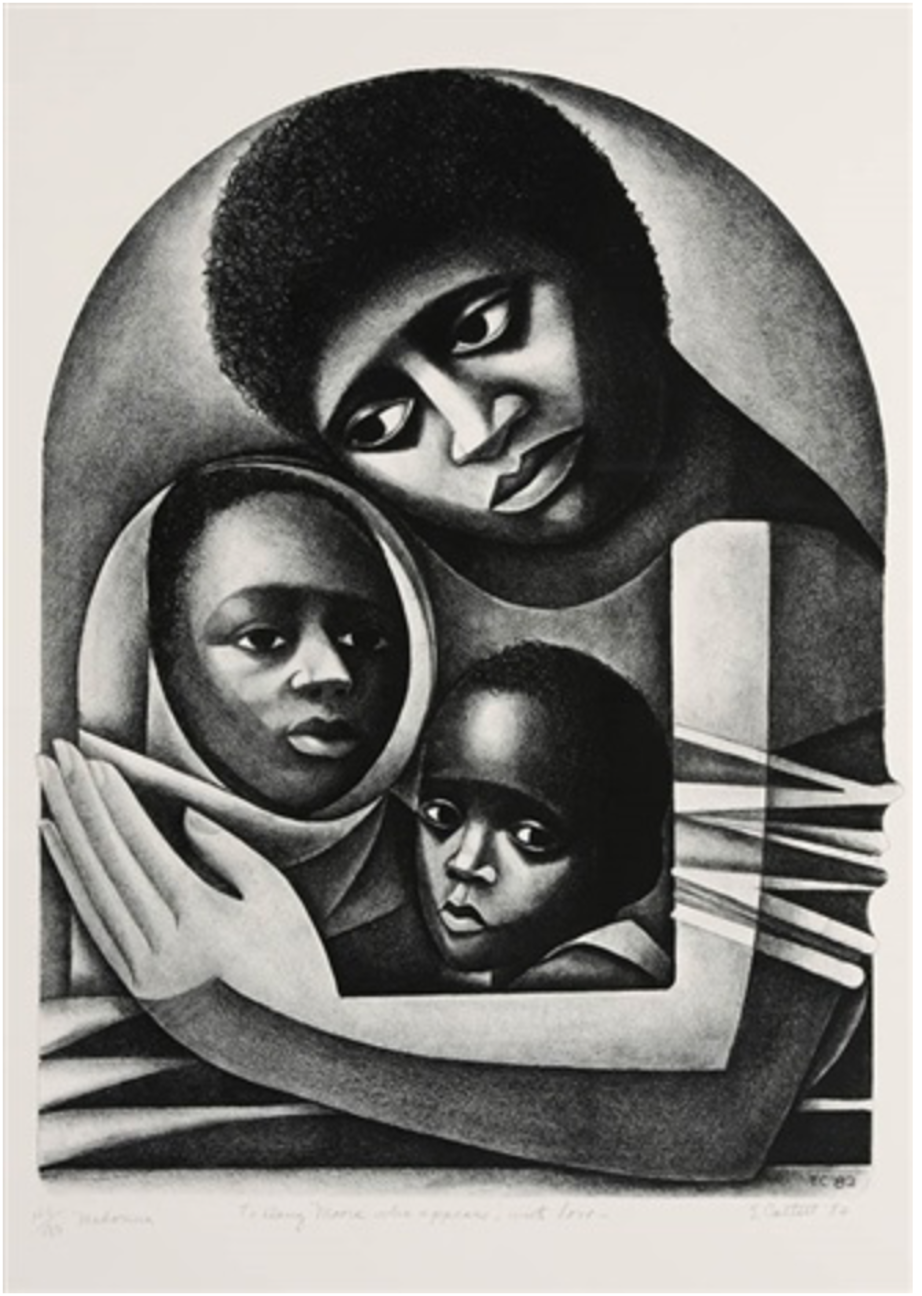 Madonna is a masterful painting byElizabeth Catlett.
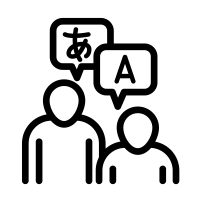 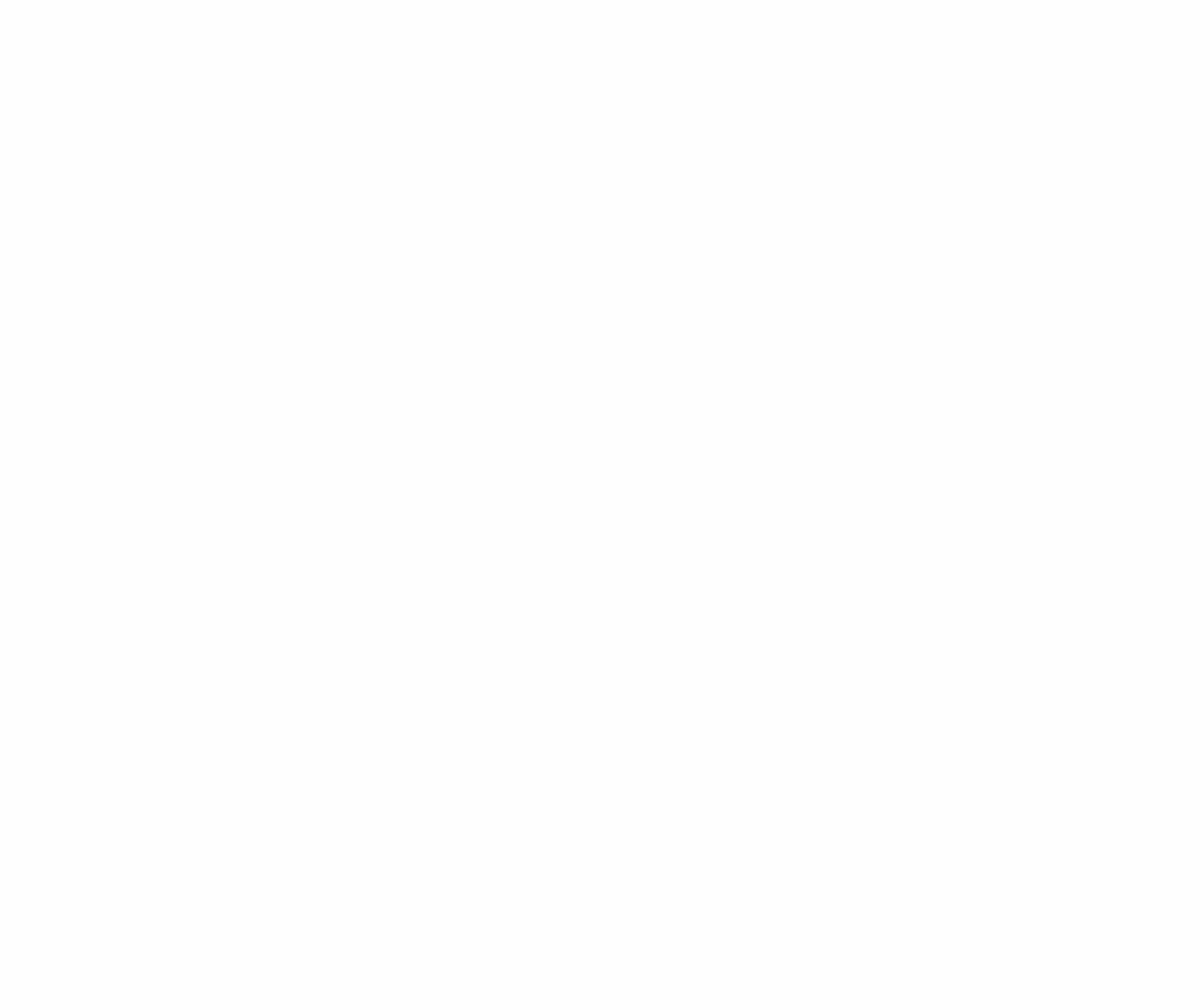 The Spanishtranslation ofmasterful is:
 maestro/maestra
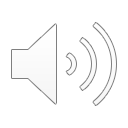 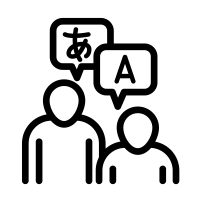 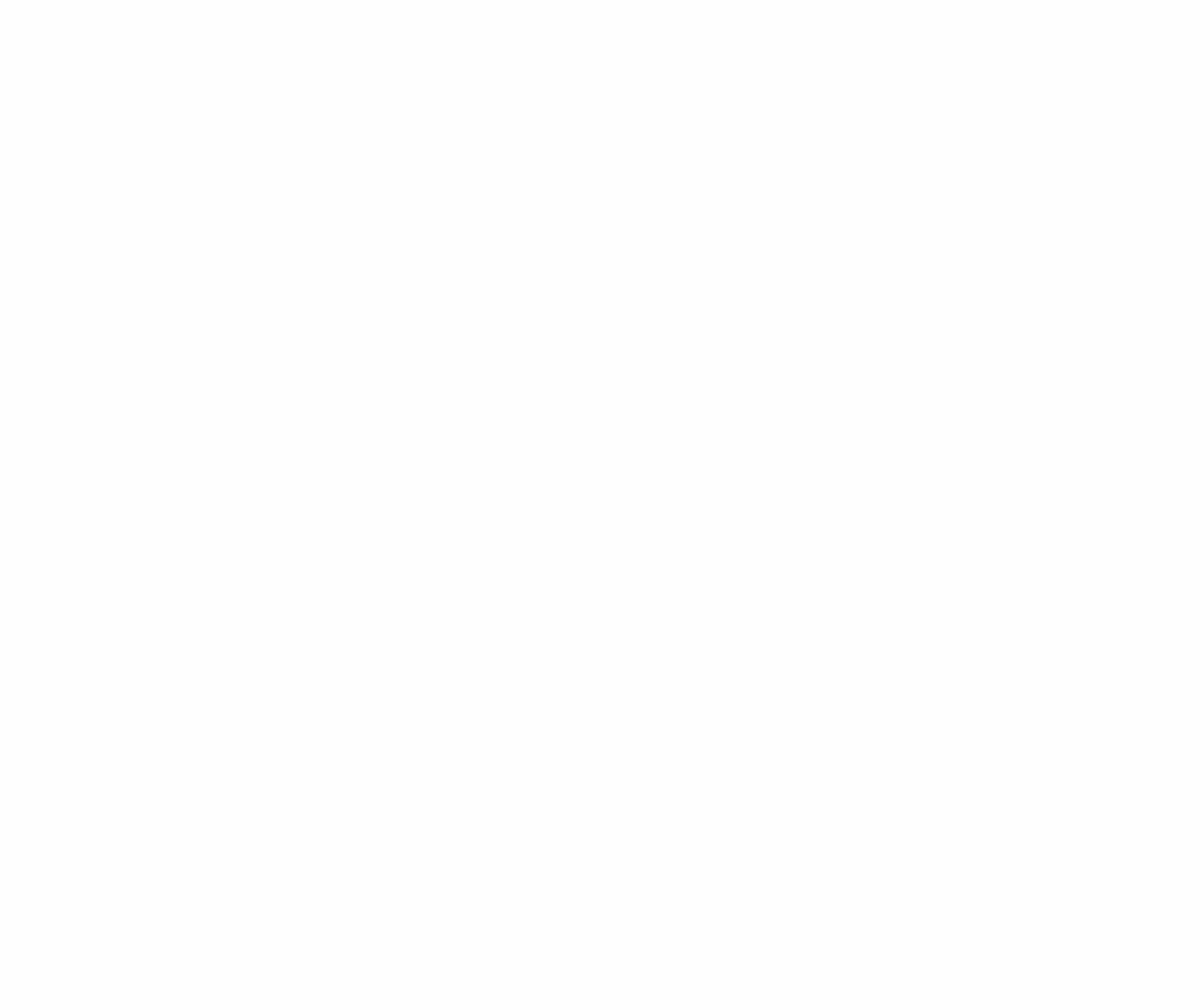 The Mandarintranslation ofmasterful is:
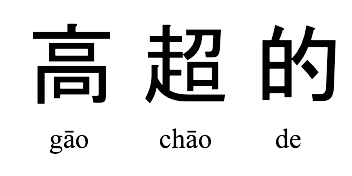 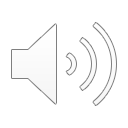 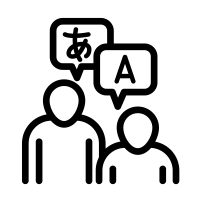 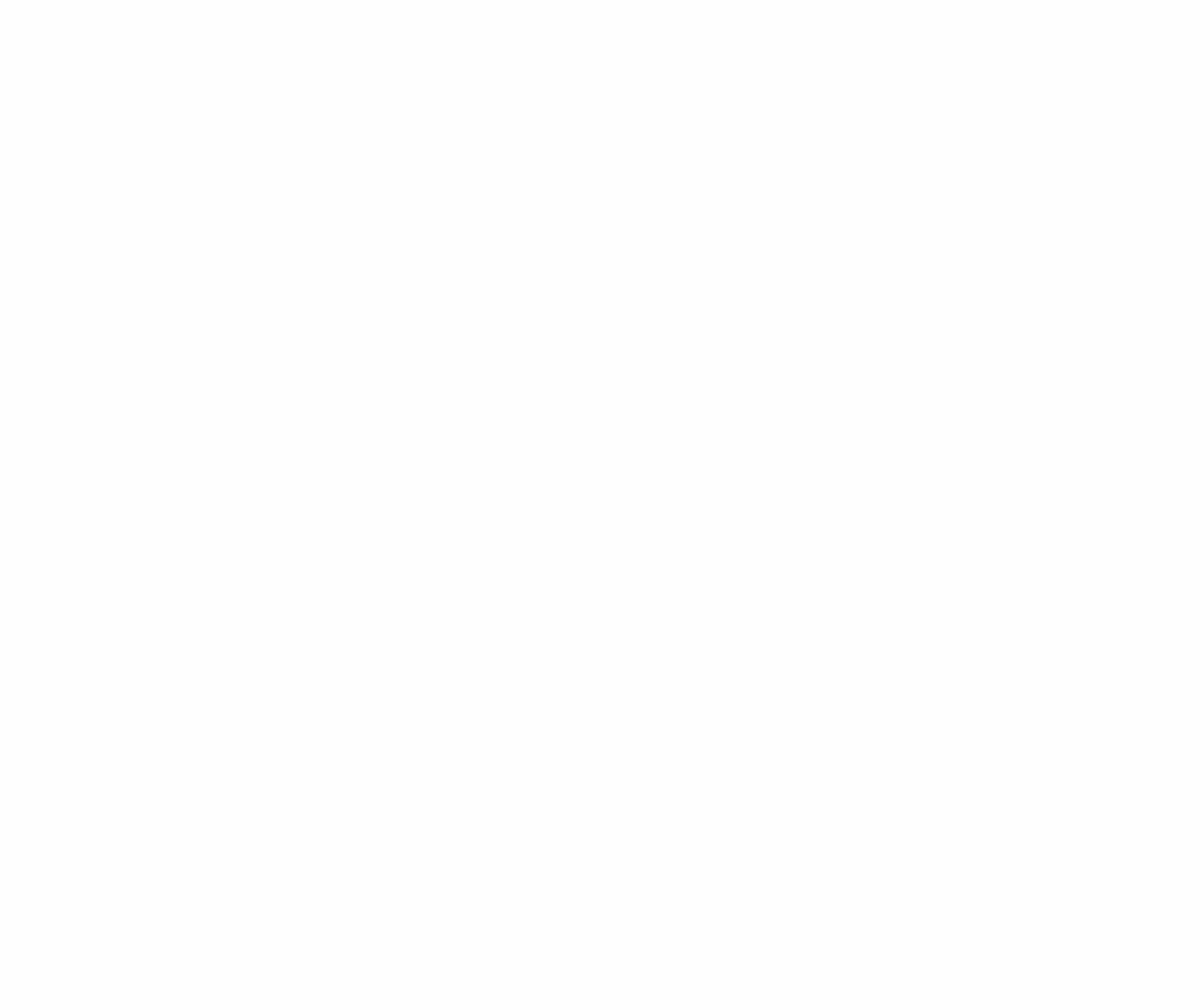 The Cantonesetranslation ofmasterful is:
高    超 
gou1 ciu1
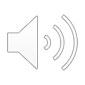 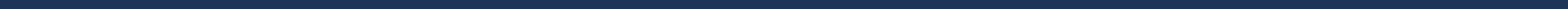 How do you think being flawlessis similar to being masterful?
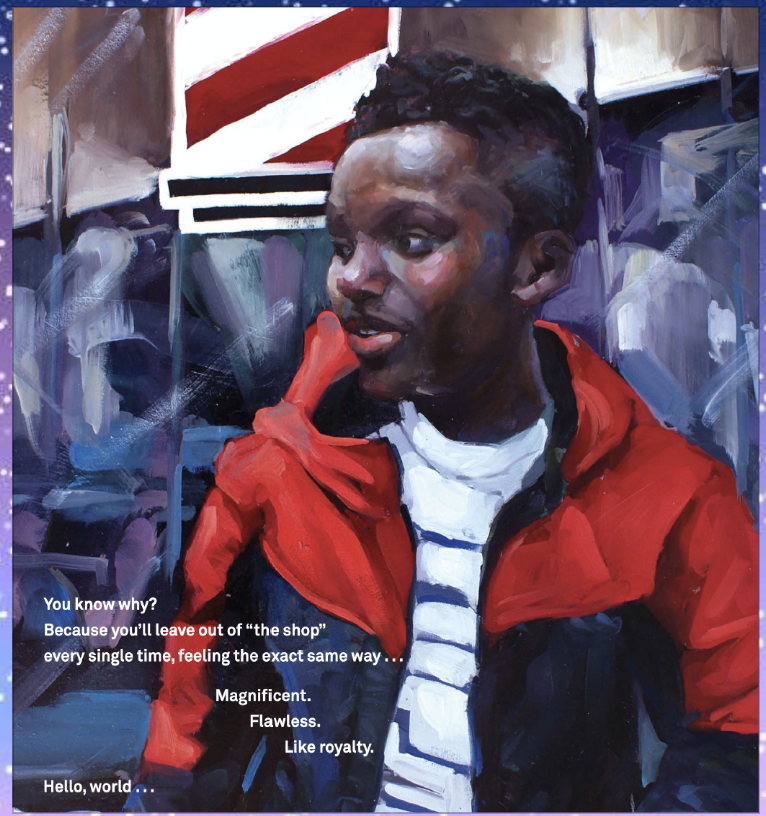 In the picture, the man loves the masterful design crafted on the side of his head.
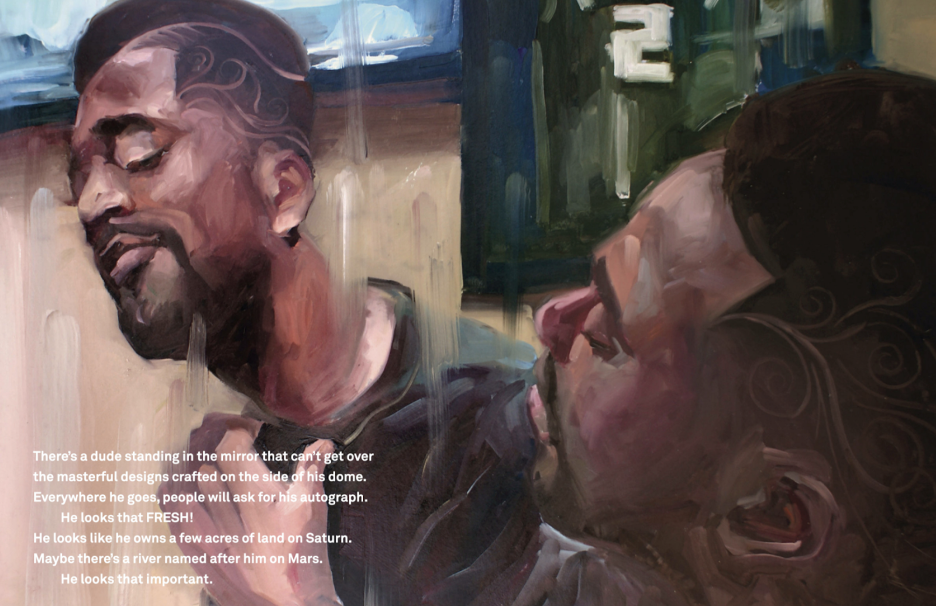 In the book, the boy had a magnificent and flawless hair cut.
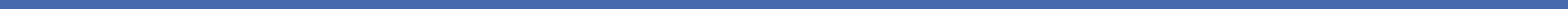 Flawless
Masterful
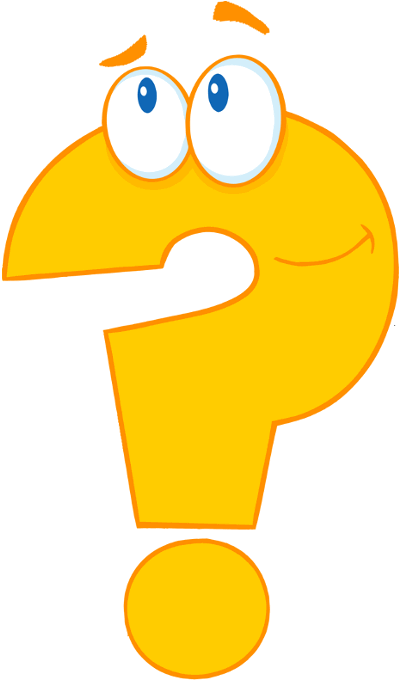 Do you know how to saythese words in any otherlanguages?
Do these words remind youof other related words?
Visible
Adjective
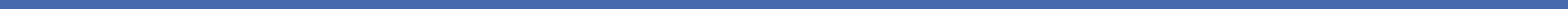 Visible
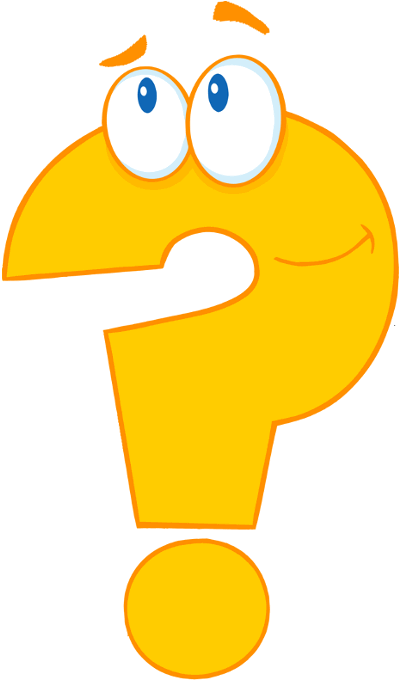 Have you heard this wordbefore?
What do you know aboutthis word?
Visible
-ible/able = to be able to do something
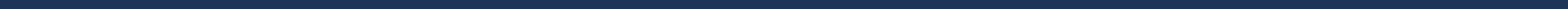 Visible  means something is able to be seen.
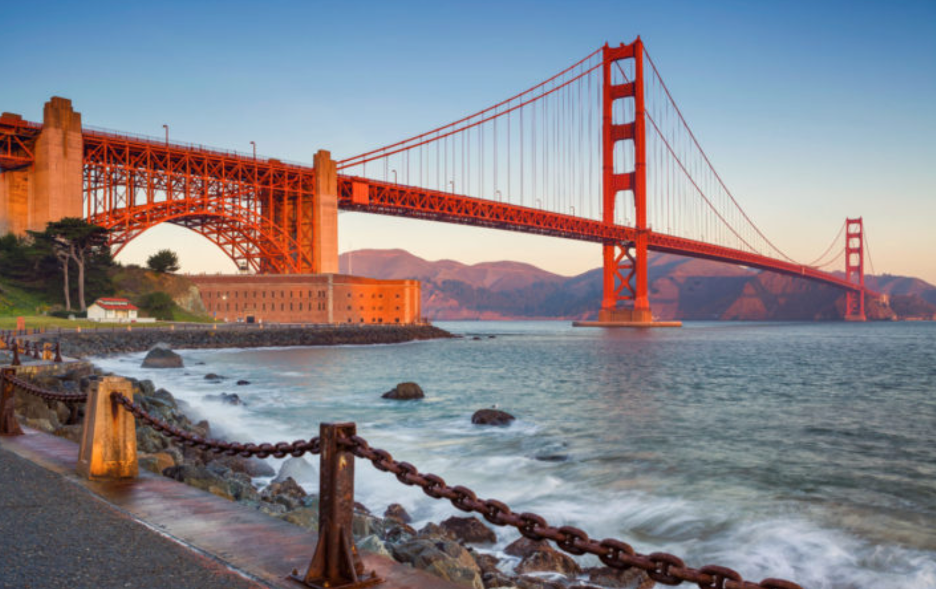 The Golden Gate Bridge is visible frommiles away.
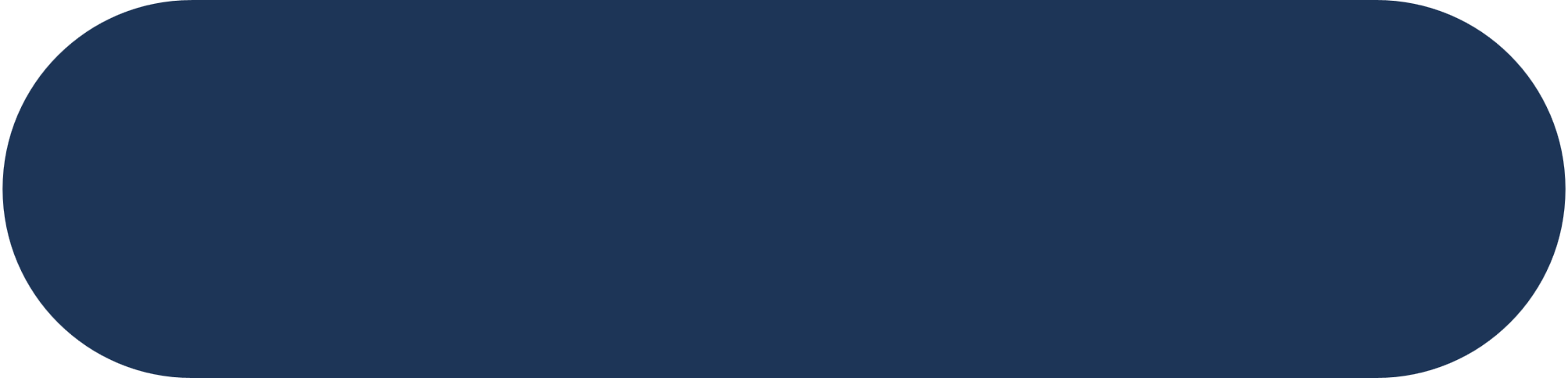 DO YOU KNOW ANY WORDS RELATEDTO VISIBLE?
vision, invisible, vista
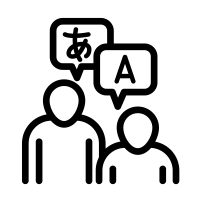 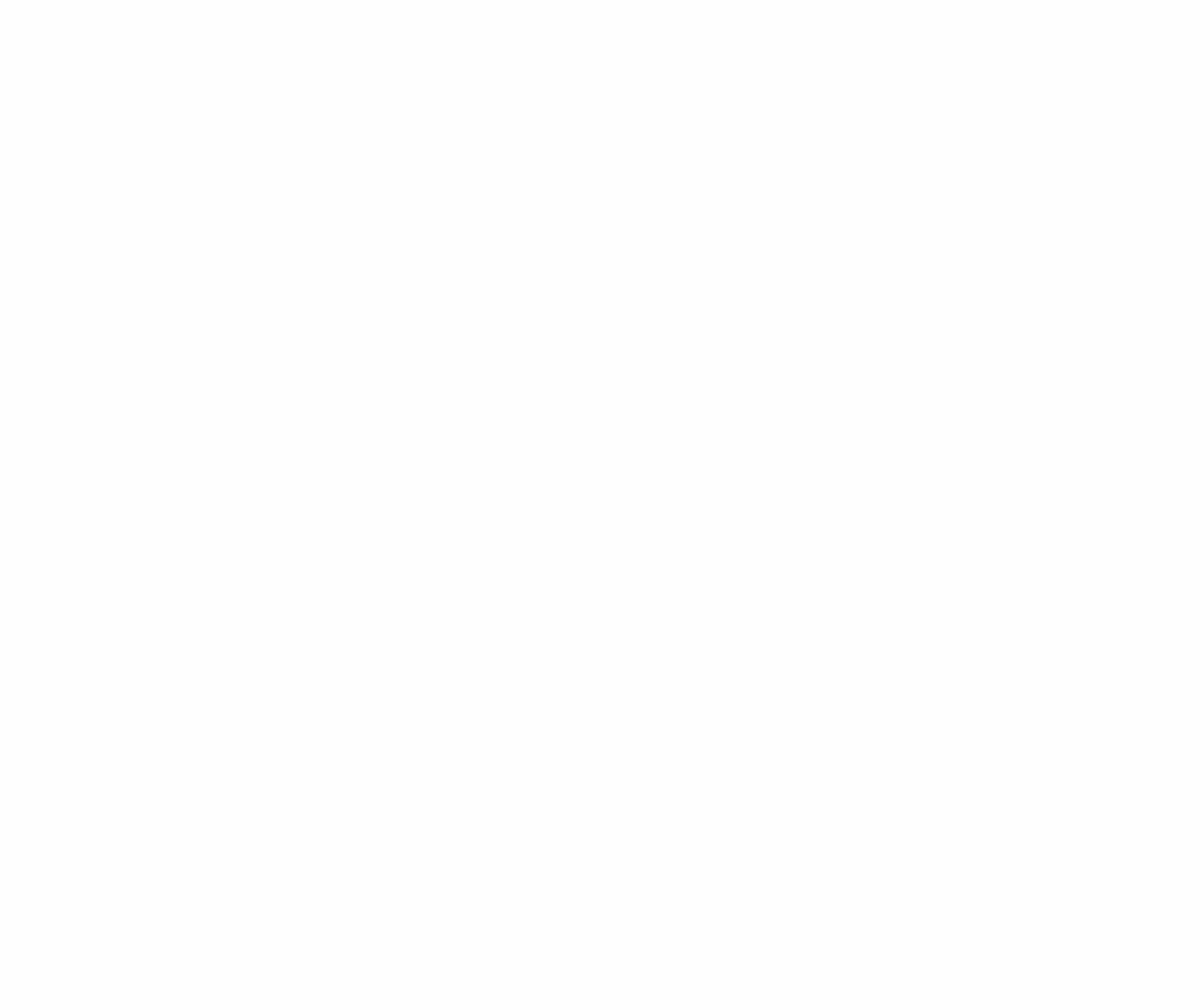 The Spanishtranslation ofvisible is: 
visible
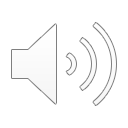 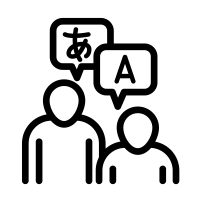 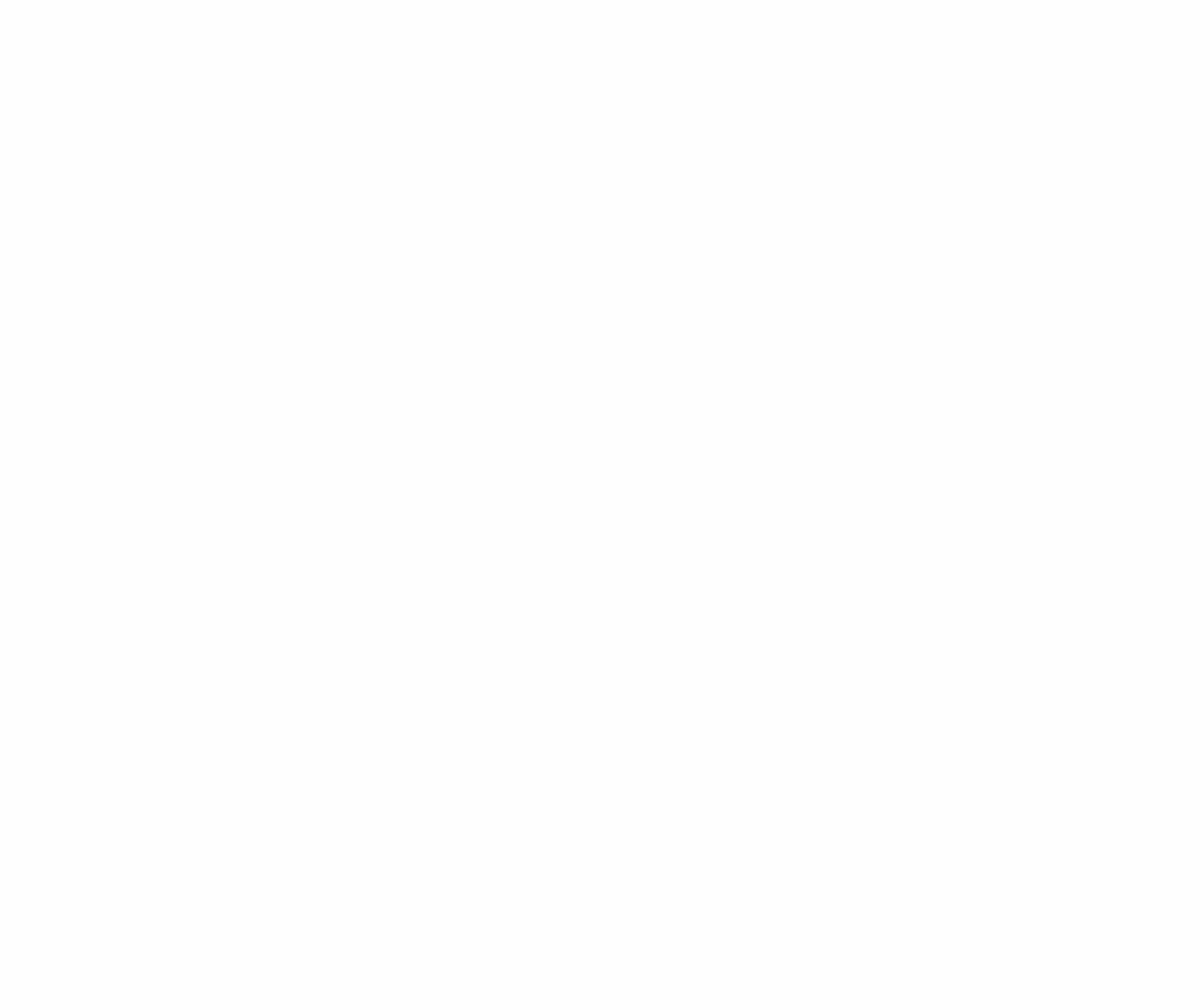 The Mandarintranslation ofvisible is:
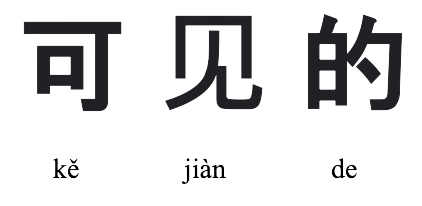 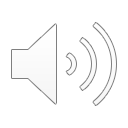 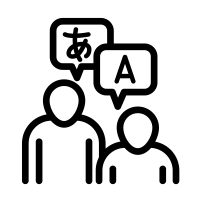 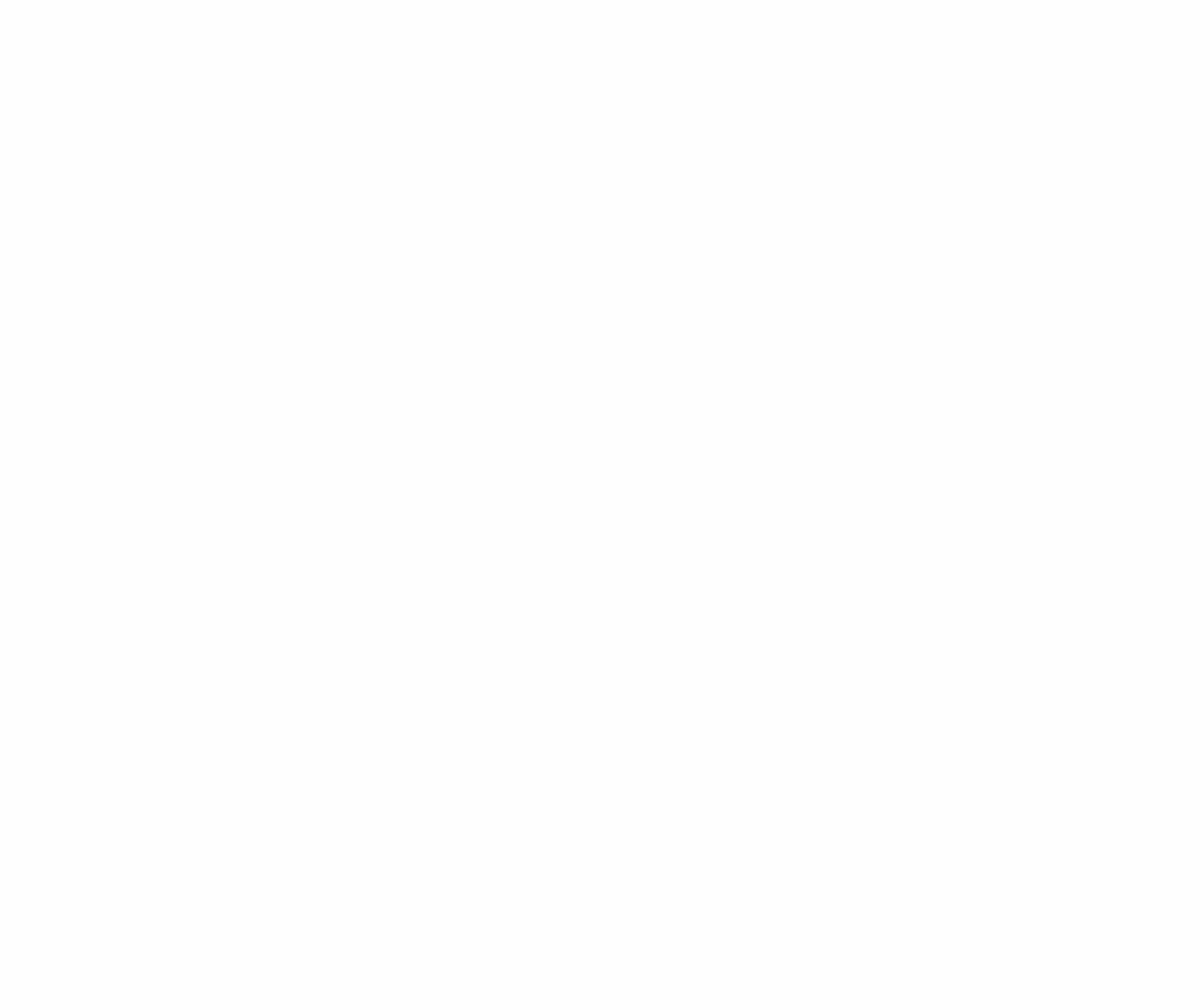 The Cantonesetranslation ofvisible is:
睇 得 見
 tai2   dak1  gin3
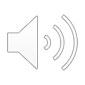 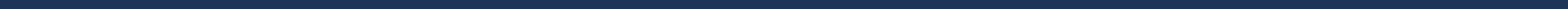 Visible
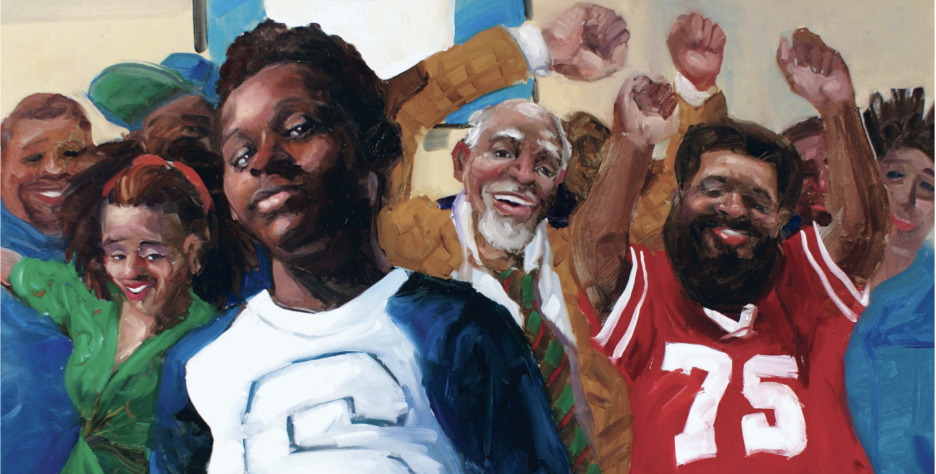 Many people believe thathair is important visiblefeature of their identity.
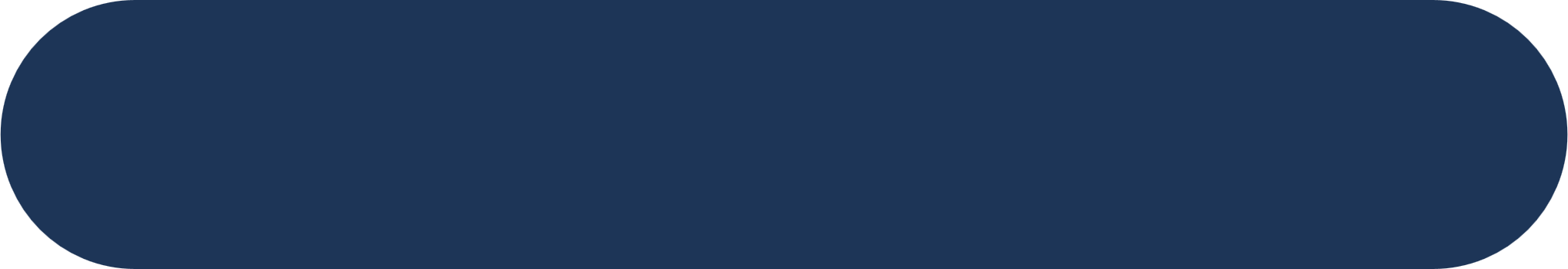 CAN YOU GUESS WHAT IS THEMEANING OF THE WORD PART “-IBLE”?
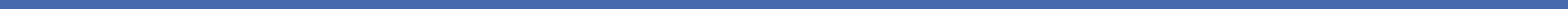 Visible
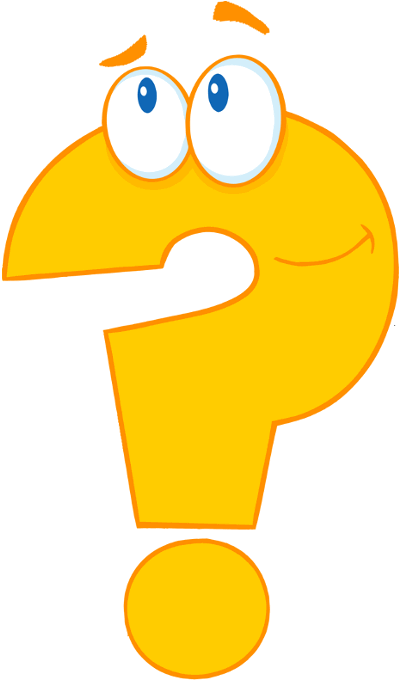 Do you know how to say thisword in any other languages?
Do you know any synonymsfor this word?
Do you know any antonymsfor this word?
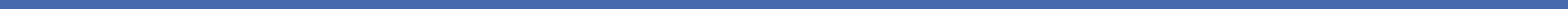 Day 2: Words of the Day
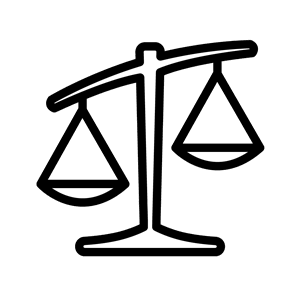 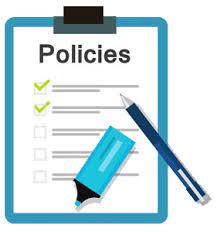 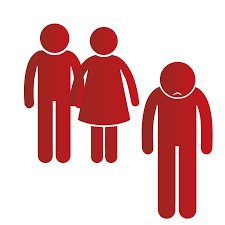 Bias
Discriminate
Policy
Bias
Noun
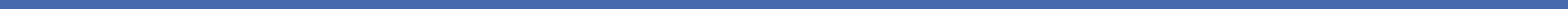 Bias
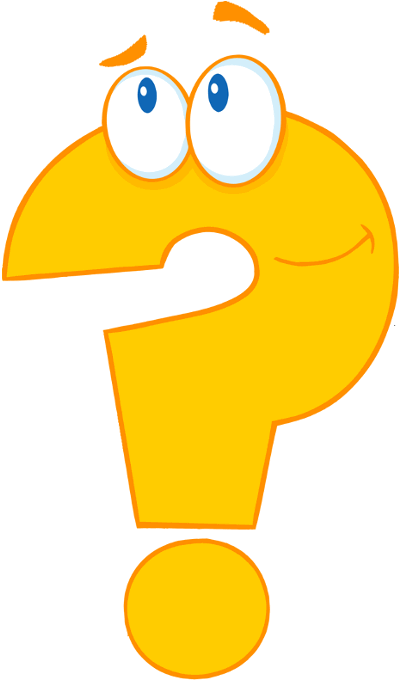 Have you heard this wordbefore?
What do you know aboutthis word?
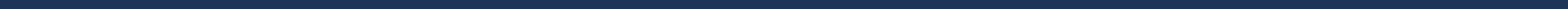 Bias means favoring certain ideas or peopleover others in an unjust or unfair way.
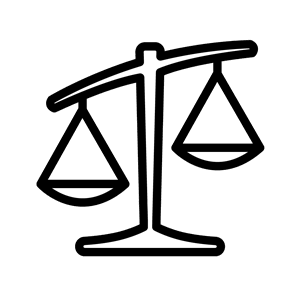 A Charter School in Malden Massachusetts had hair rules that were biased. The school banned hair extensions in classrooms. This rule was biasedbecause Black students were more likely to wear extensionsthan their peers.
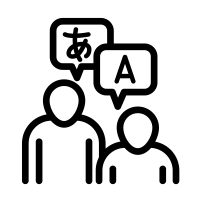 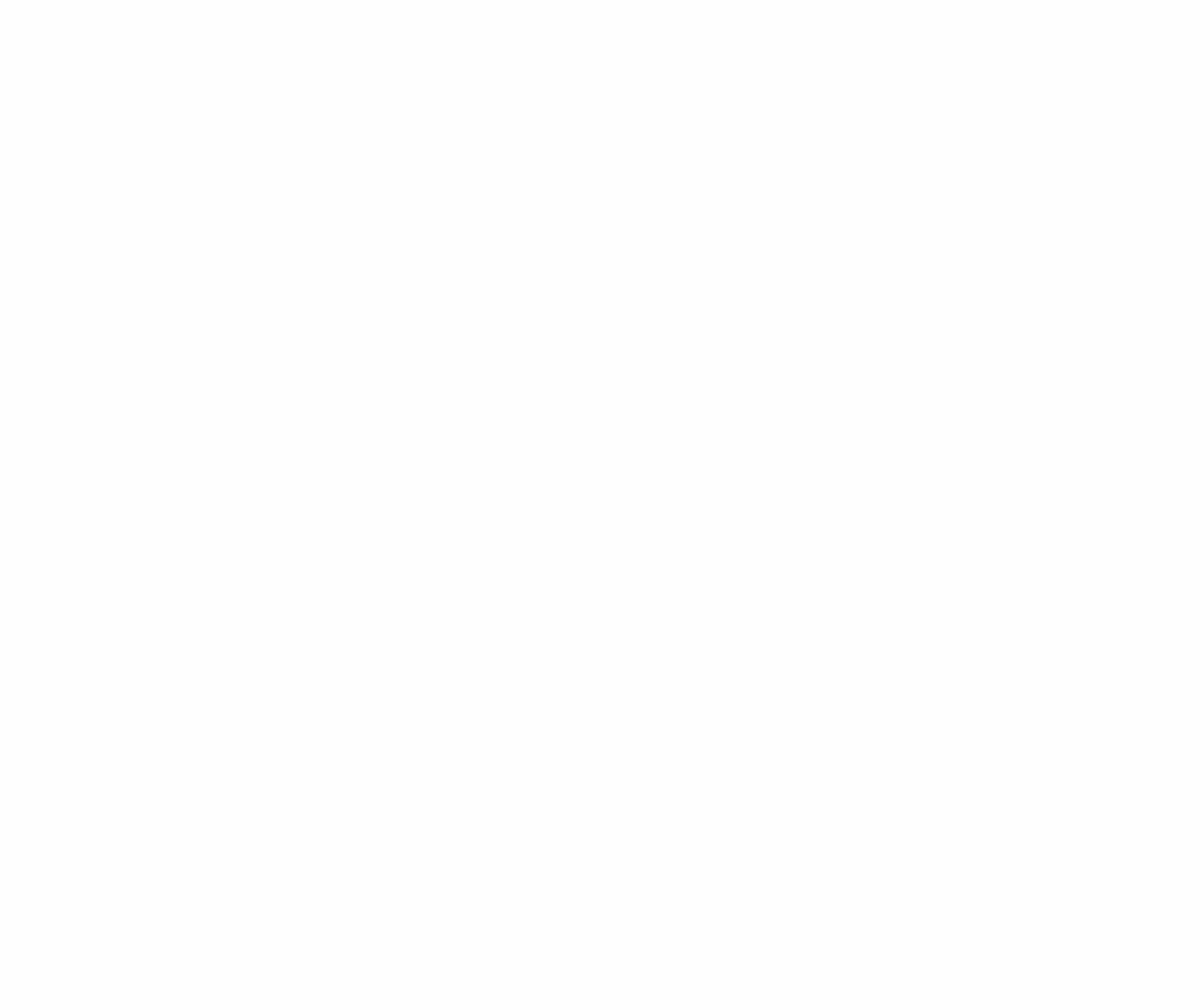 The Spanishtranslation of biasis: 
parcialidad
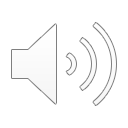 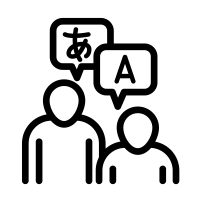 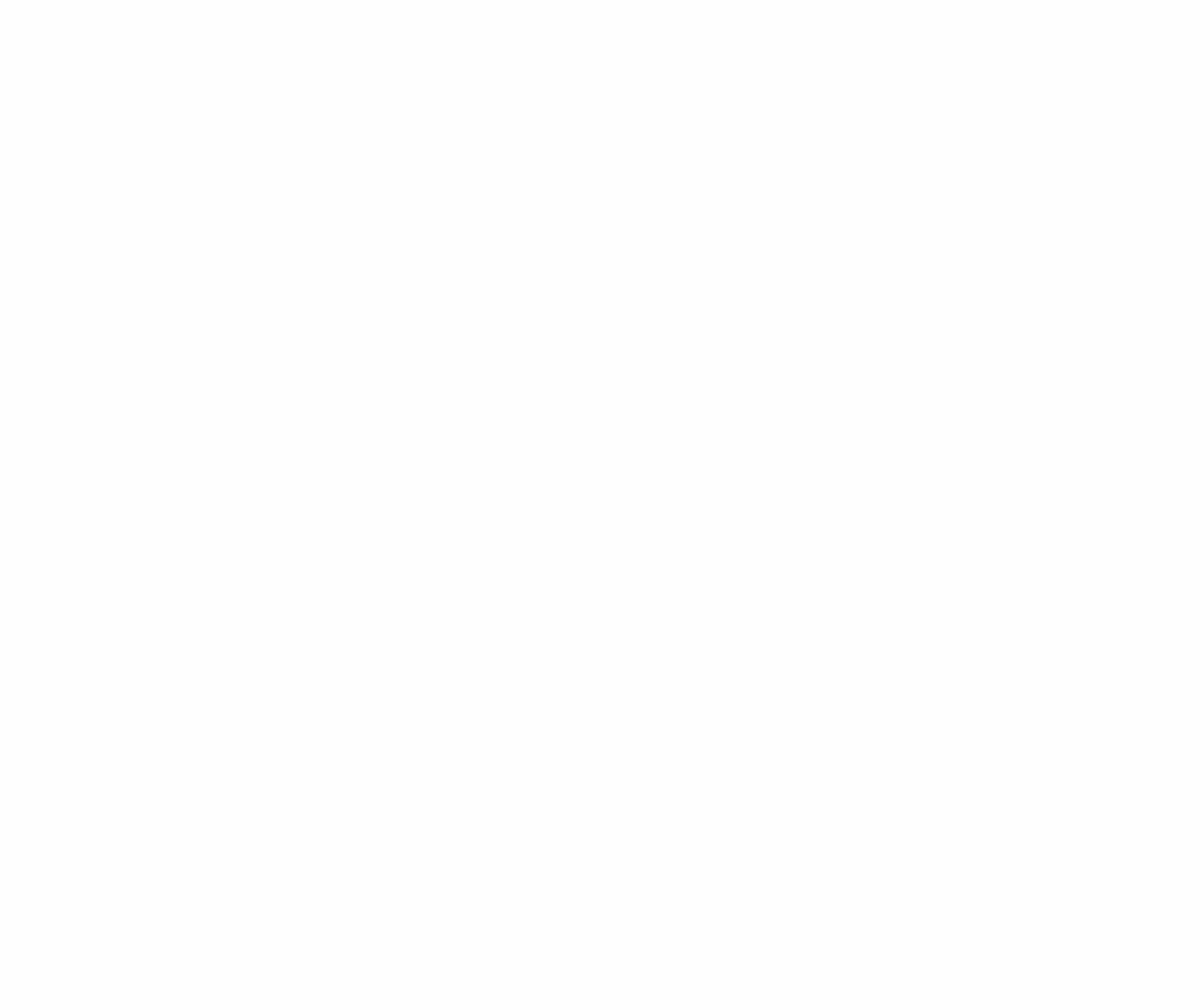 The Mandarintranslation of biasis:
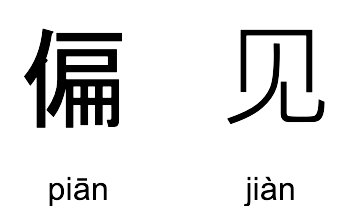 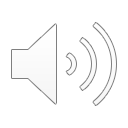 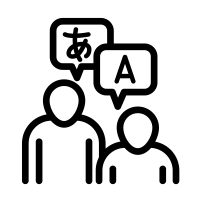 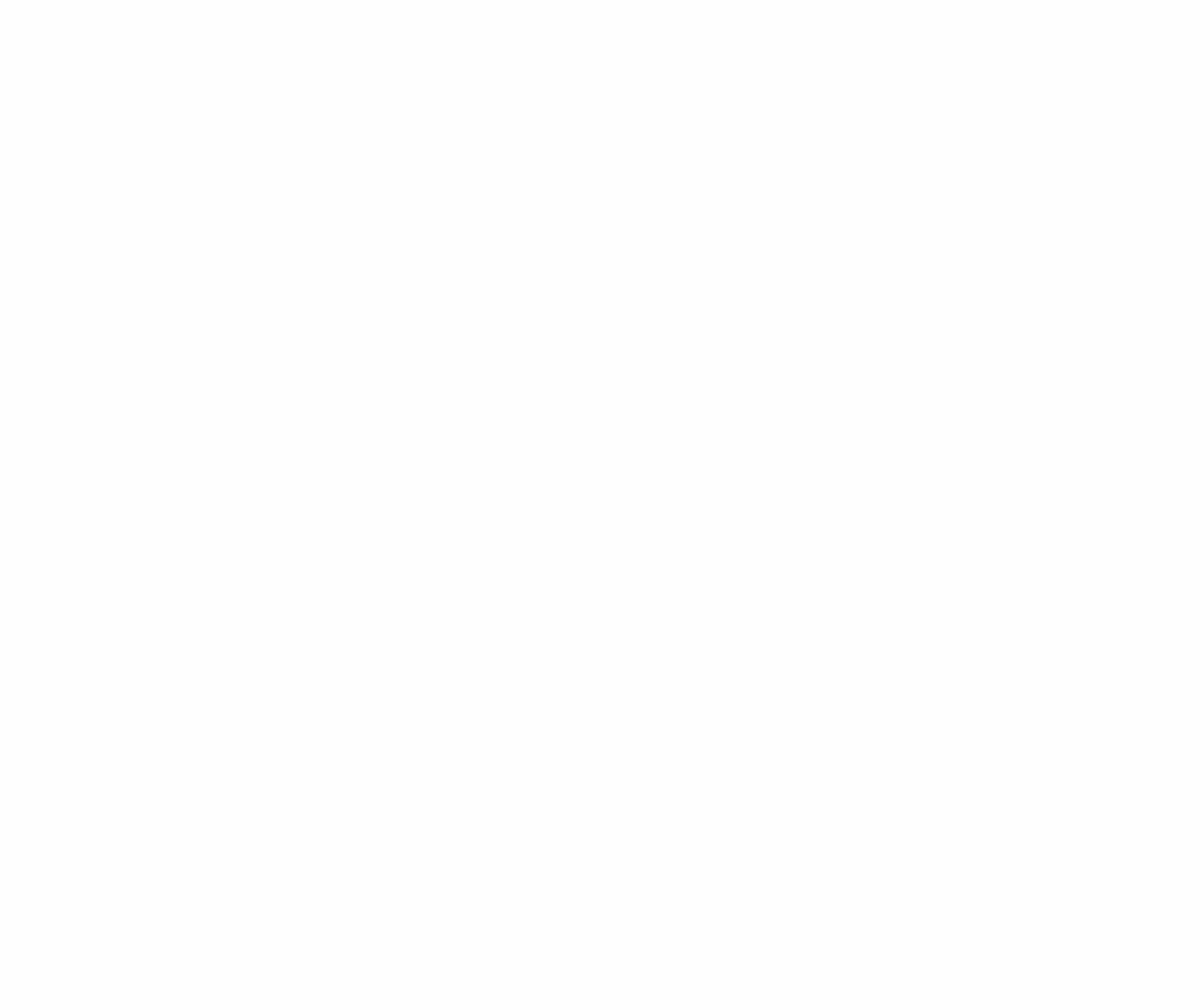 The Cantonesetranslation of biasis:
 偏    見
pin1   gin3
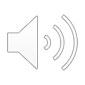 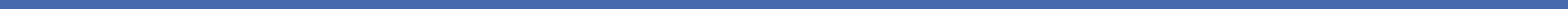 Bias
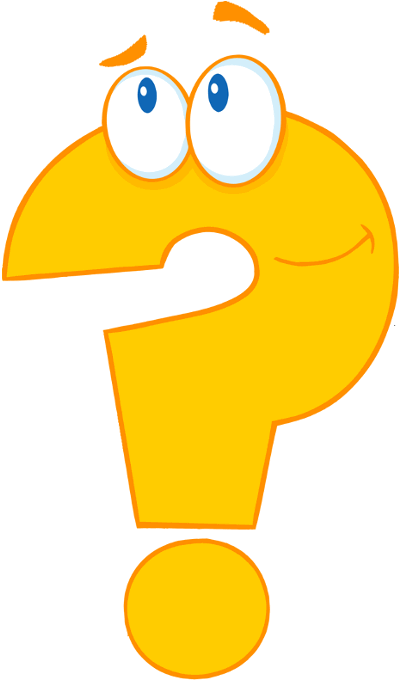 Do you know how to say thisword in any other languages?
Do you know any synonymsfor this word?
Do you know any antonymsfor this word?
Discriminate
Verb
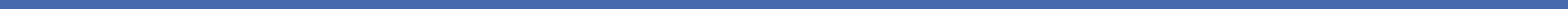 Discriminate
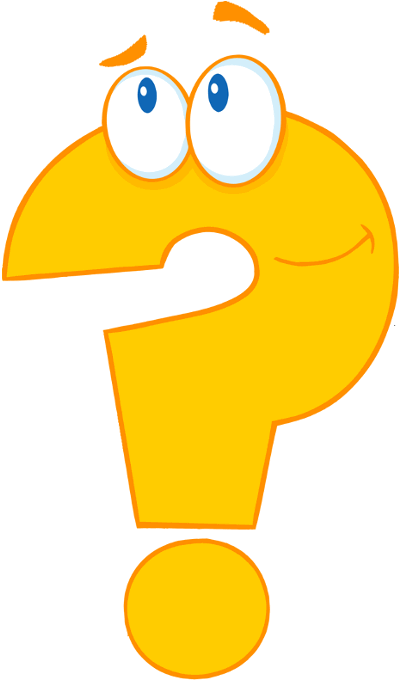 Have you heard this wordbefore?
What do you know aboutthis word?
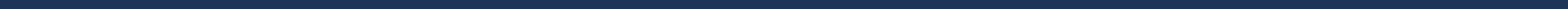 Discriminate  means to treat people unjustlybecause of who they are or what they believe.
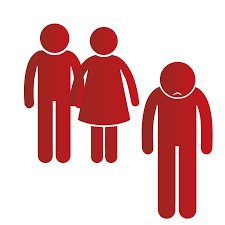 On March 8, 2017, many businessesclosed for an event “A Day Without aWoman” to protest discriminationbased on gender.
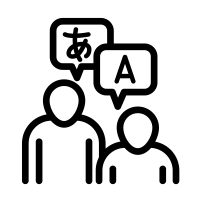 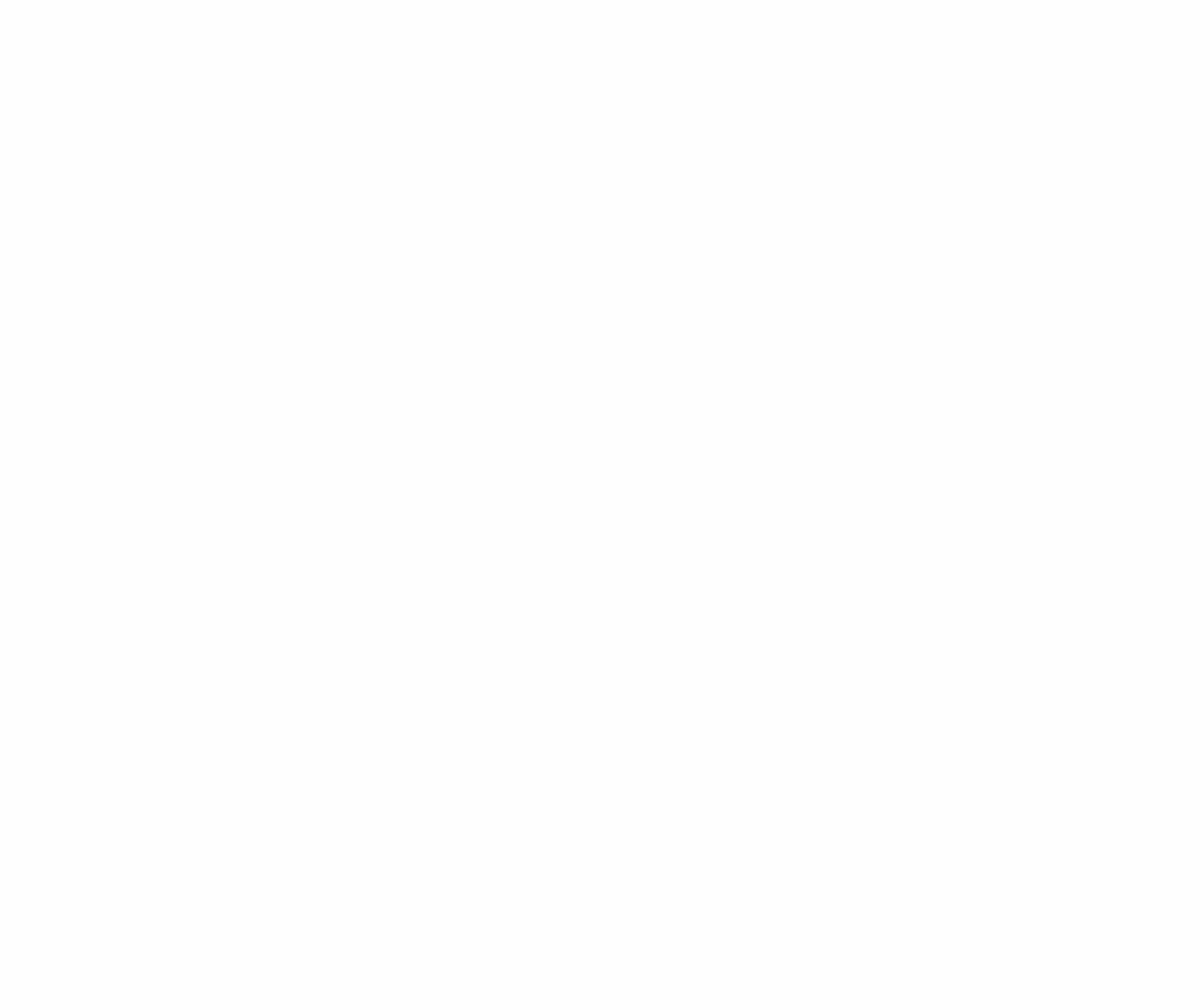 The Spanishtranslation ofdiscriminate is: 
discriminar
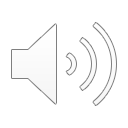 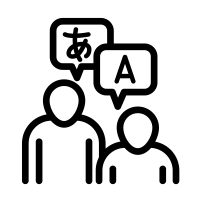 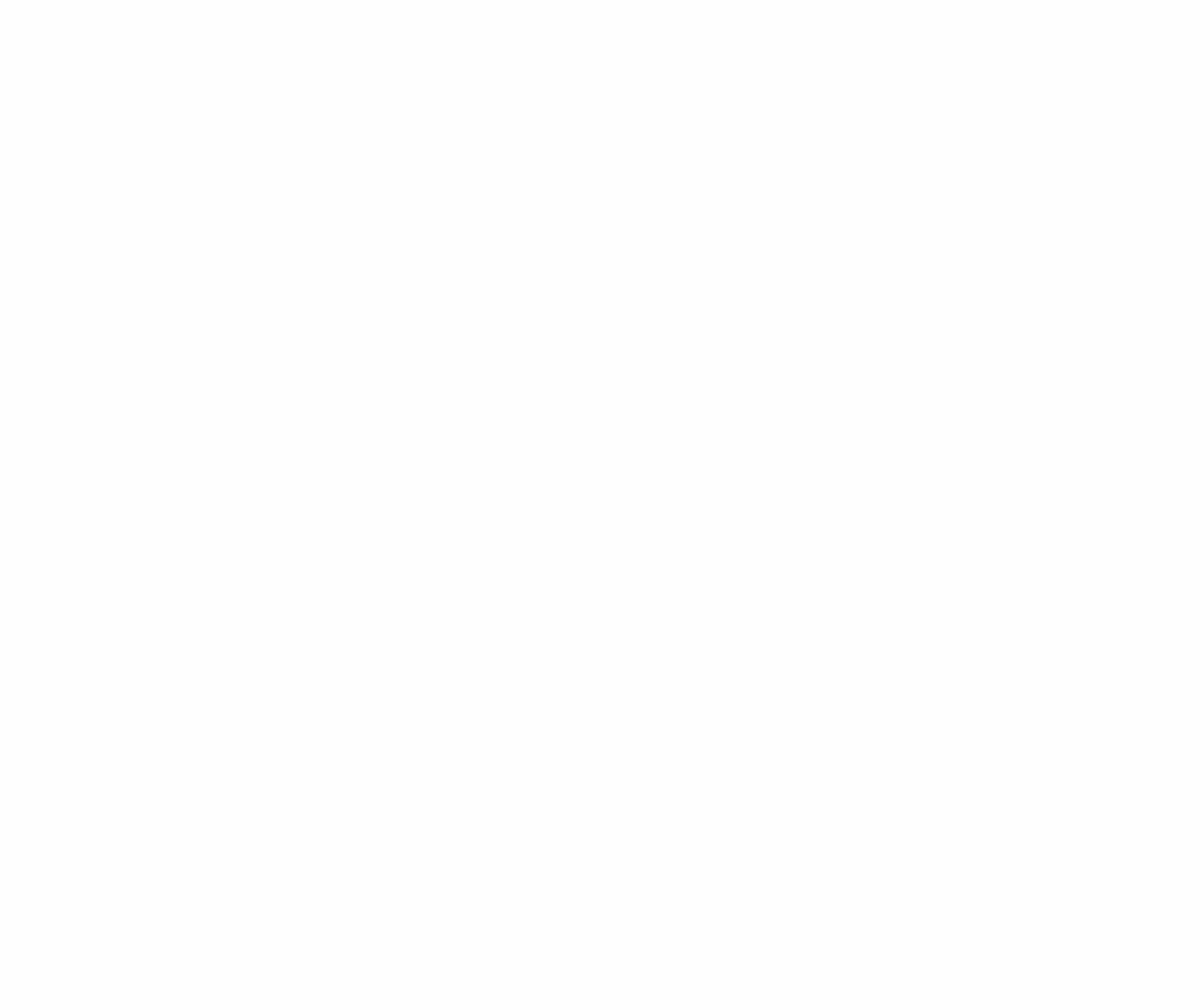 The Mandarintranslation ofdiscriminate is:
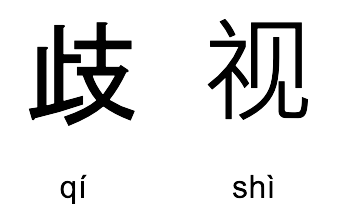 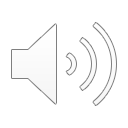 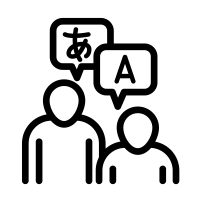 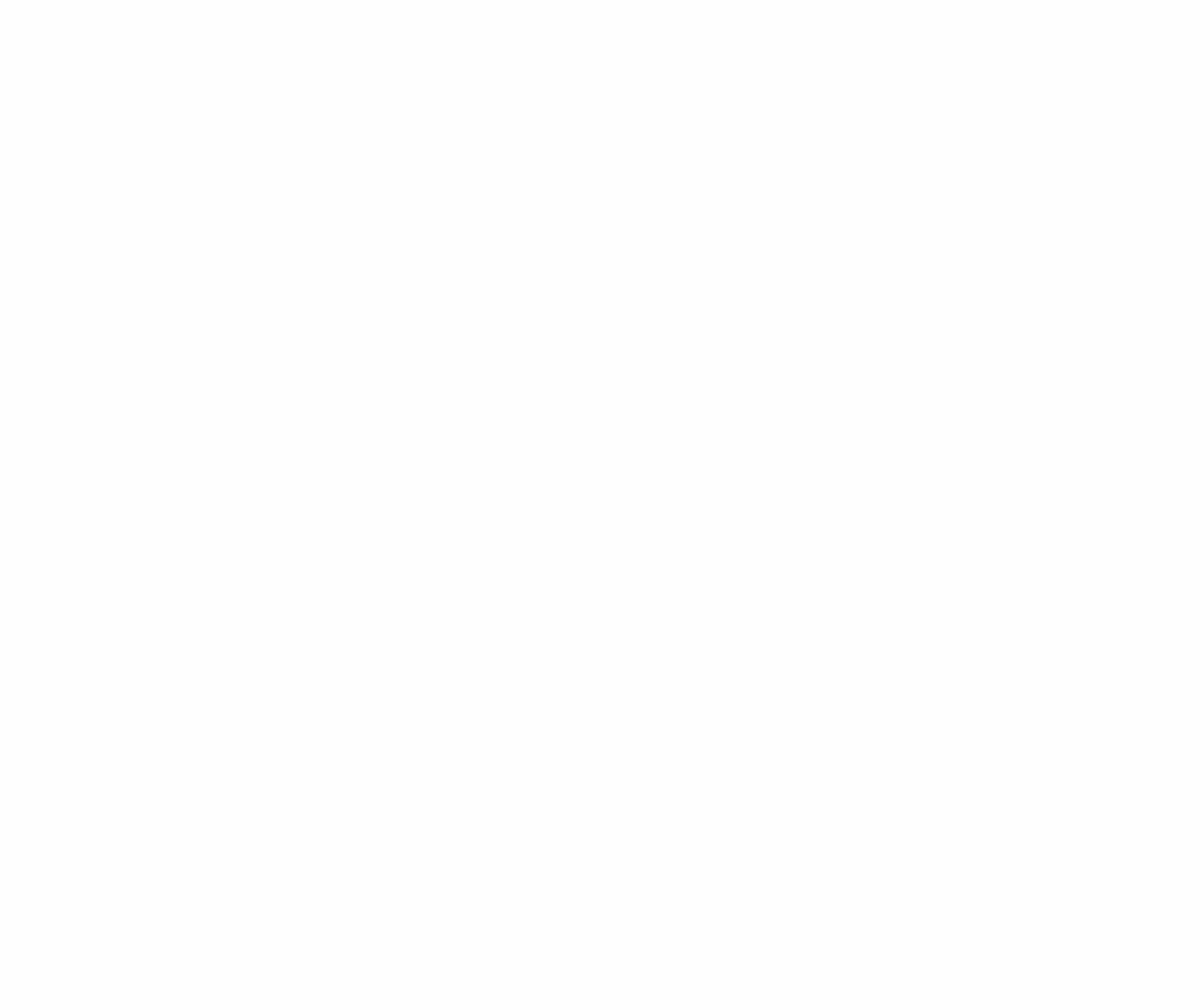 The Cantonesetranslation ofdiscriminate is:
歧  視
kei4 si6
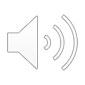 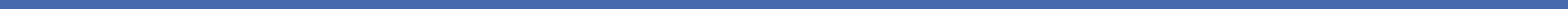 Discriminate
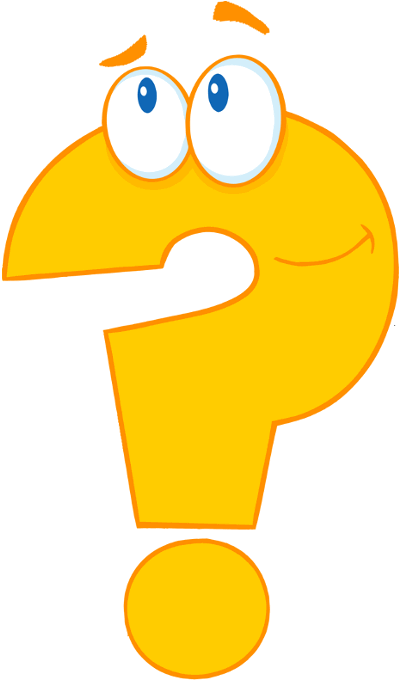 Do you know how to say thisword in any other languages?
Do you know any synonymsfor this word?
Do you know any antonymsfor this word?
Policy
Noun
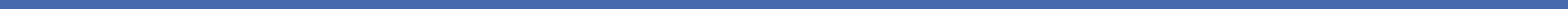 Policy
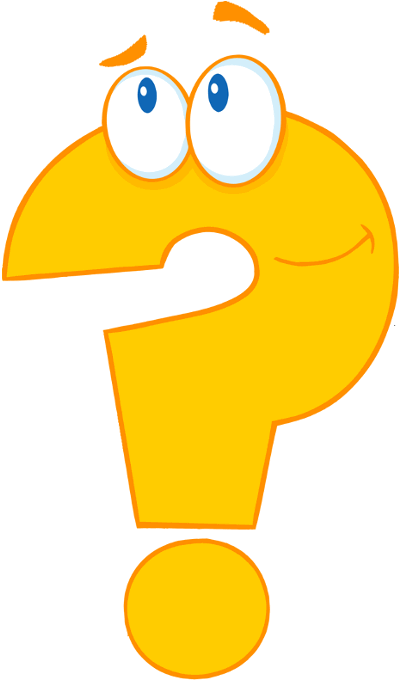 Have you heard this wordbefore?
What do you know aboutthis word?
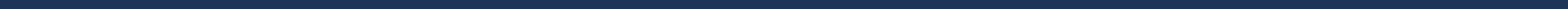 A policy  is a contract or law made by aninstitution (like schools or governments).
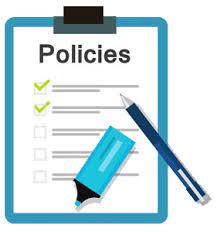 Wearing school uniforms is a schoolpolicy at many schools.

Do you know other policies at yourschool?
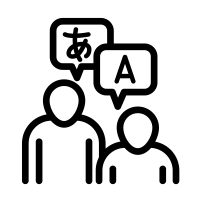 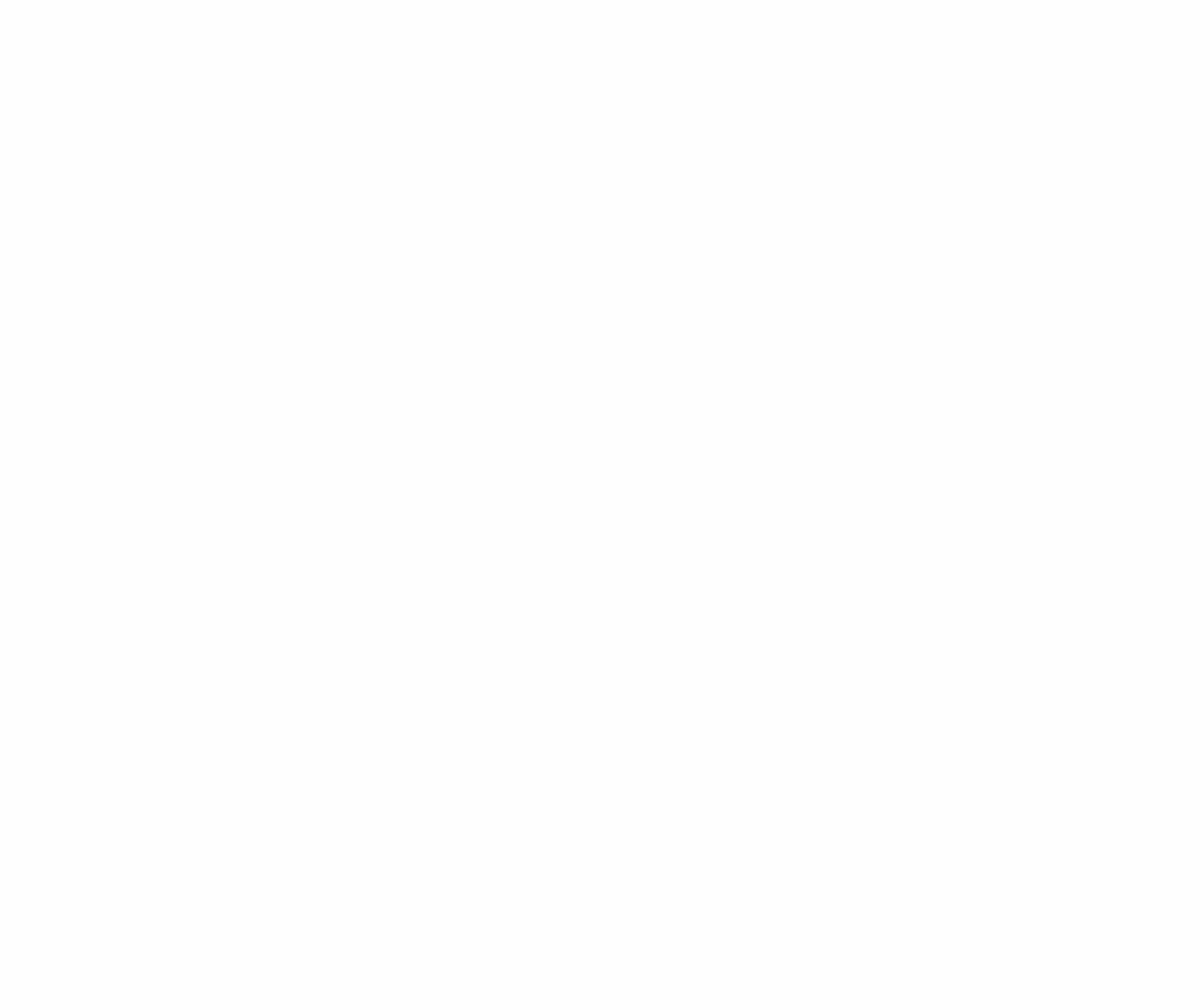 The Spanishtranslation ofpolicy is: 
política
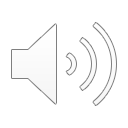 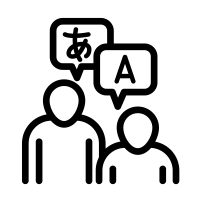 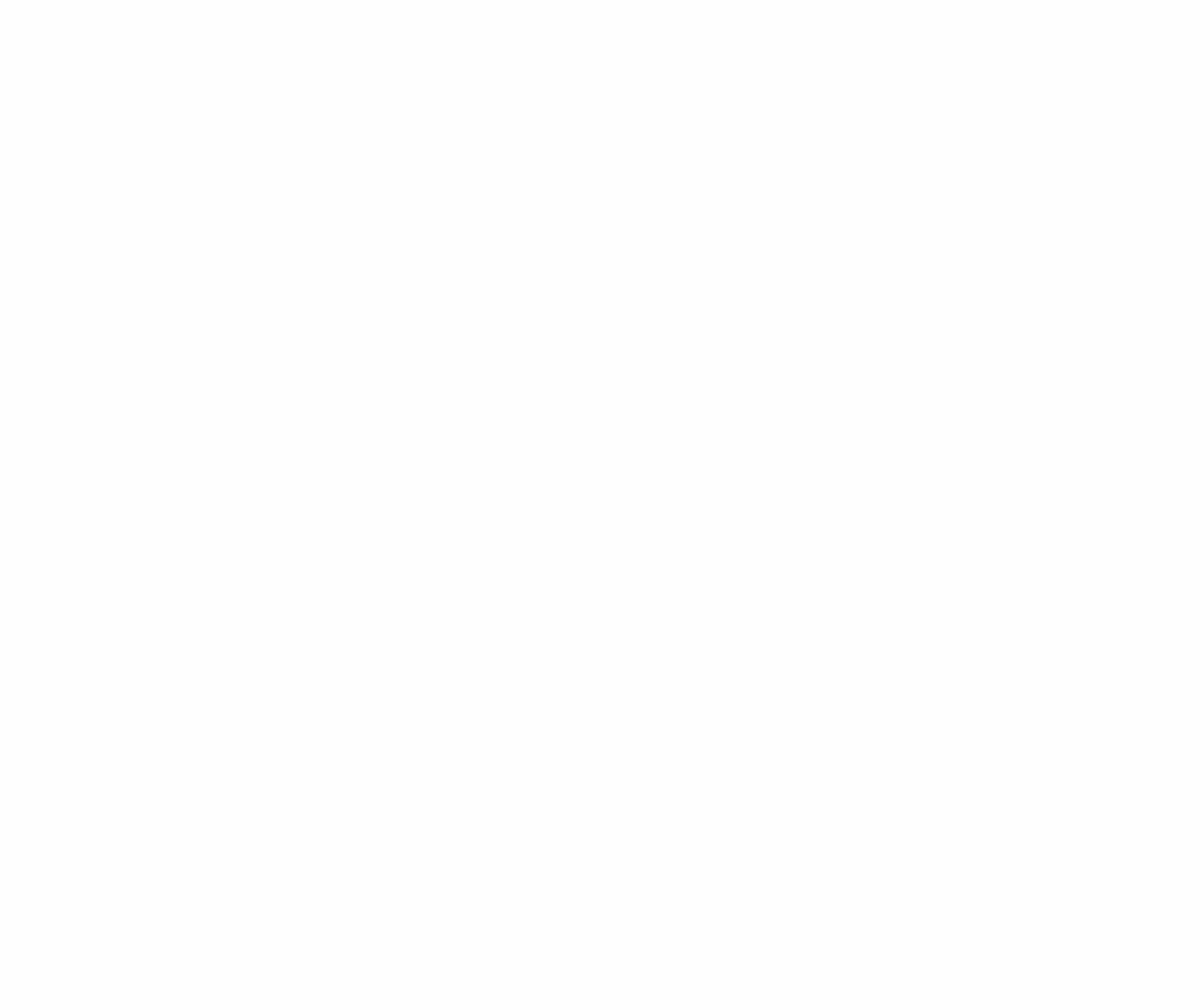 The Mandarintranslation ofpolicy is:
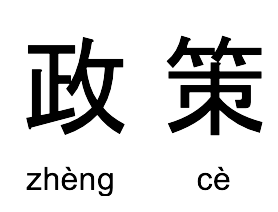 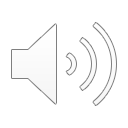 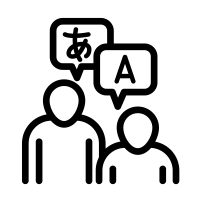 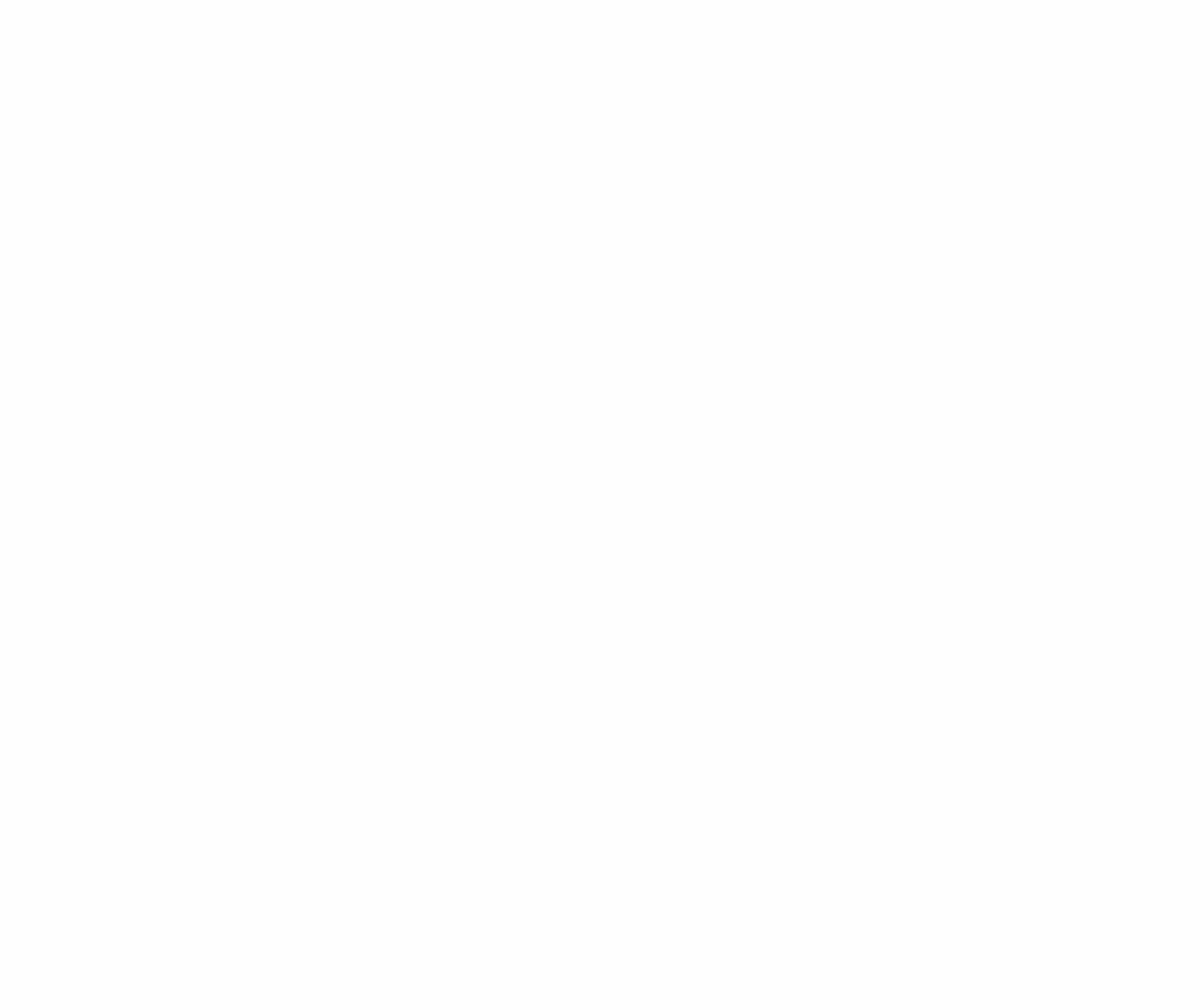 The Cantonesetranslation ofpolicy is:
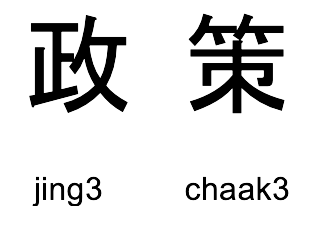 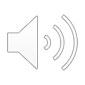 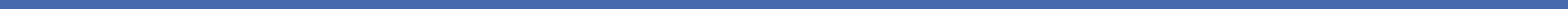 Policy
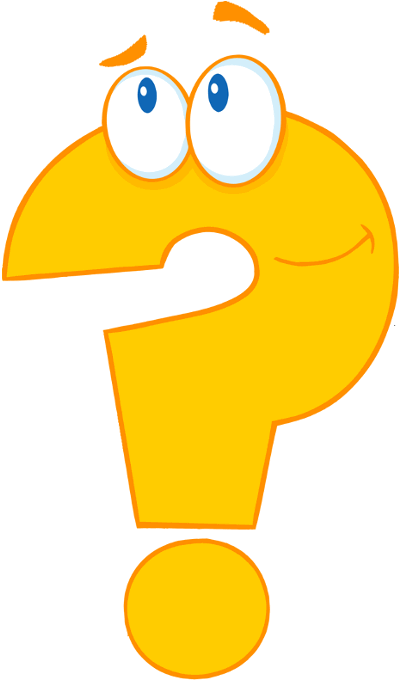 Do you know how to say thisword in any other languages?
Do you know any synonymsfor this word?
Do you know any antonymsfor this word?
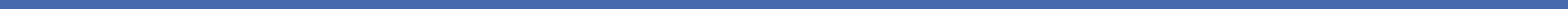 Time to Review
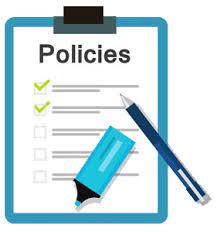 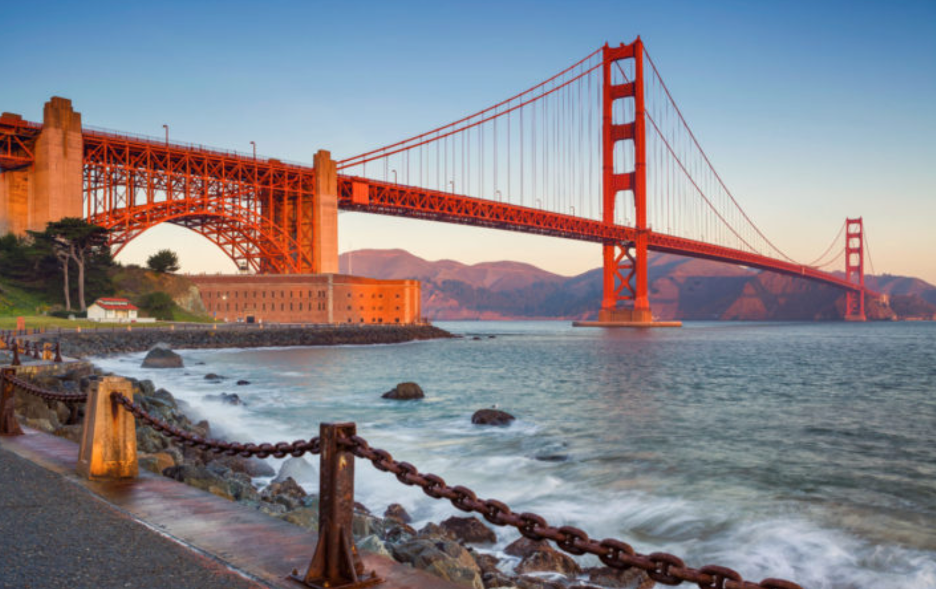 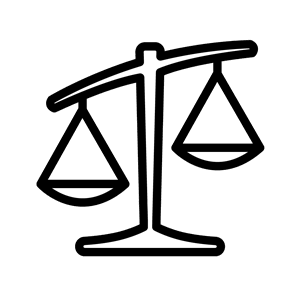 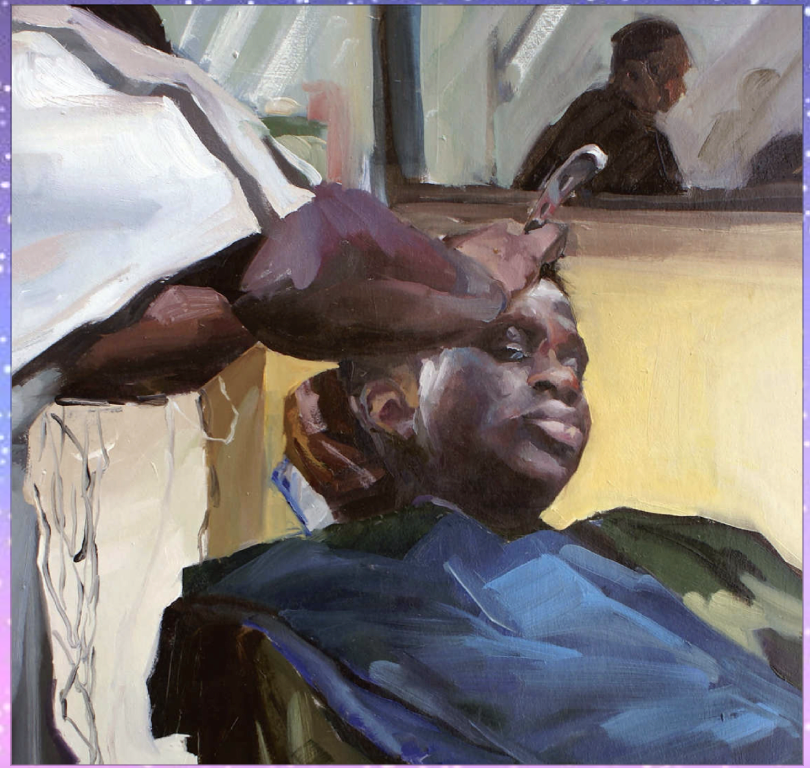 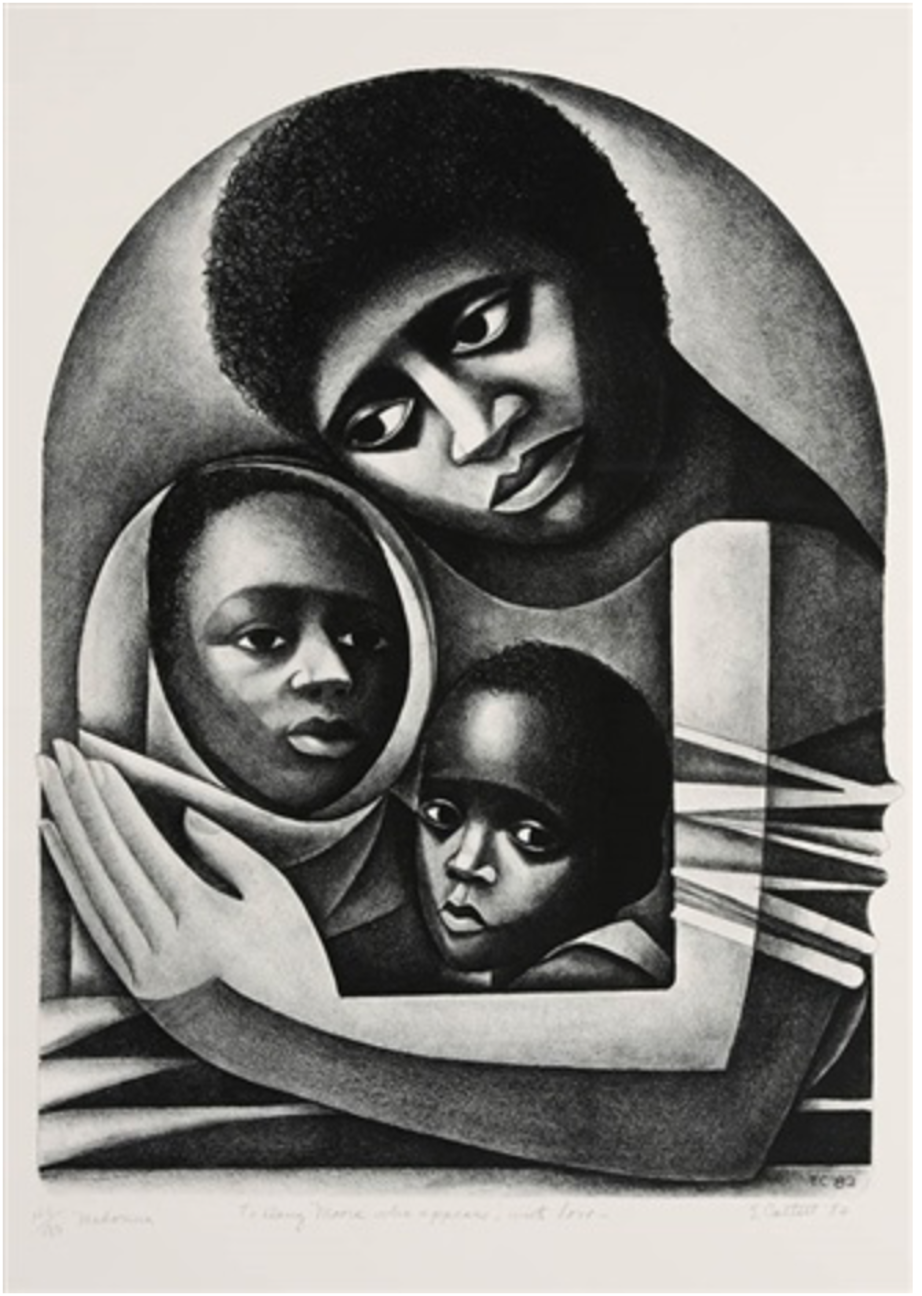 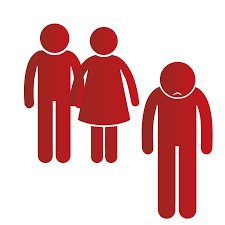 Something perfect without anymistakes
Someone is showing great skilldoing something
Something is able to be seen
Favoring certain ideas or people over others in an unjust or unfair way
To treat people unjustly because of who they are or what they believe
A contract or law made by an institution (like schools or governments)
Flawless
Masterful
Visible
Bias
Discriminate
Policy
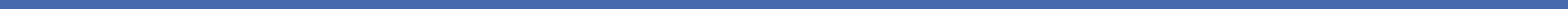 Time to Review
-less
-ful
-ble/-able
-ate
To be able to do something
To act on
Full of
Without
Black Hair
[Speaker Notes: Video URL: https://www.youtube.com/watch?v=MwCqKXV8300]
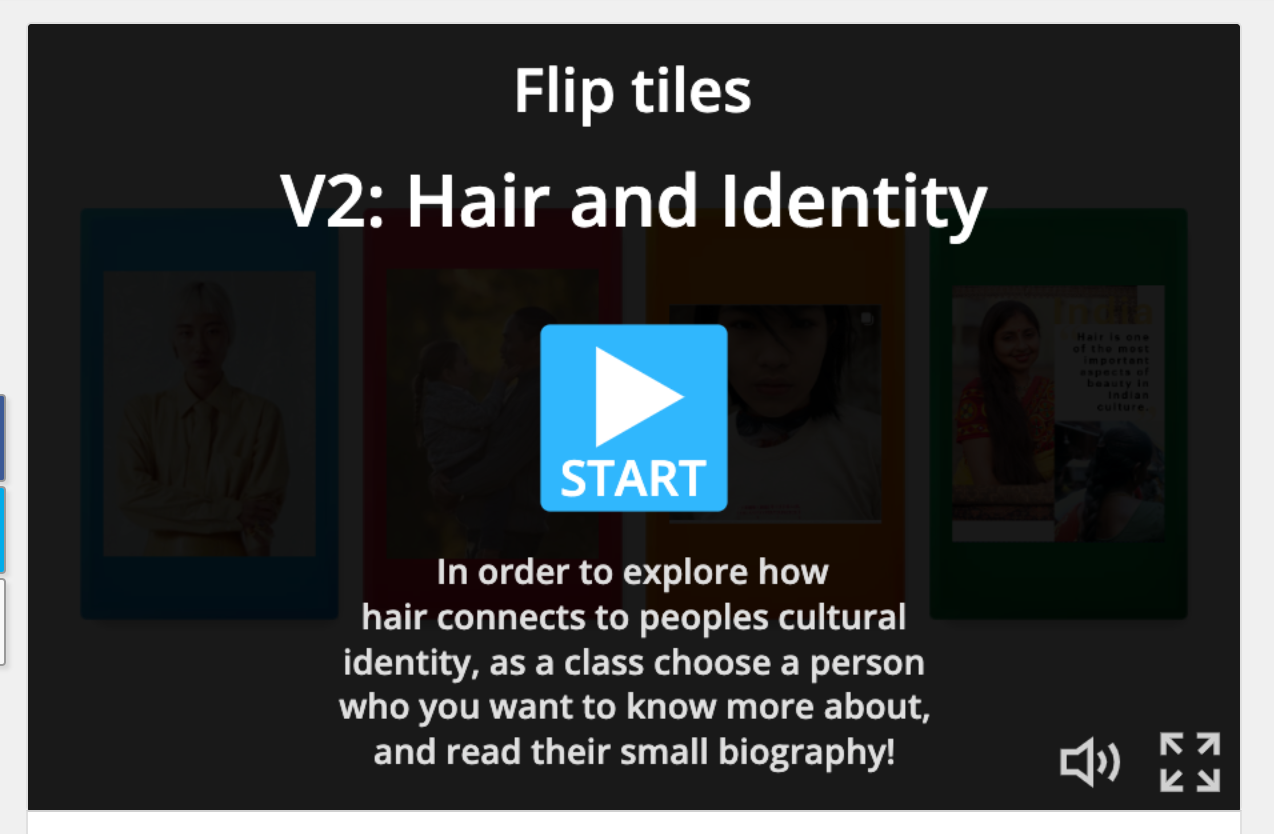 Wordwall: Hair and Identity
https://wordwall.net/resource/30567551/v2-hair-and-identity
[Speaker Notes: https://wordwall.net/resource/30567551/v2-hair-and-identity]
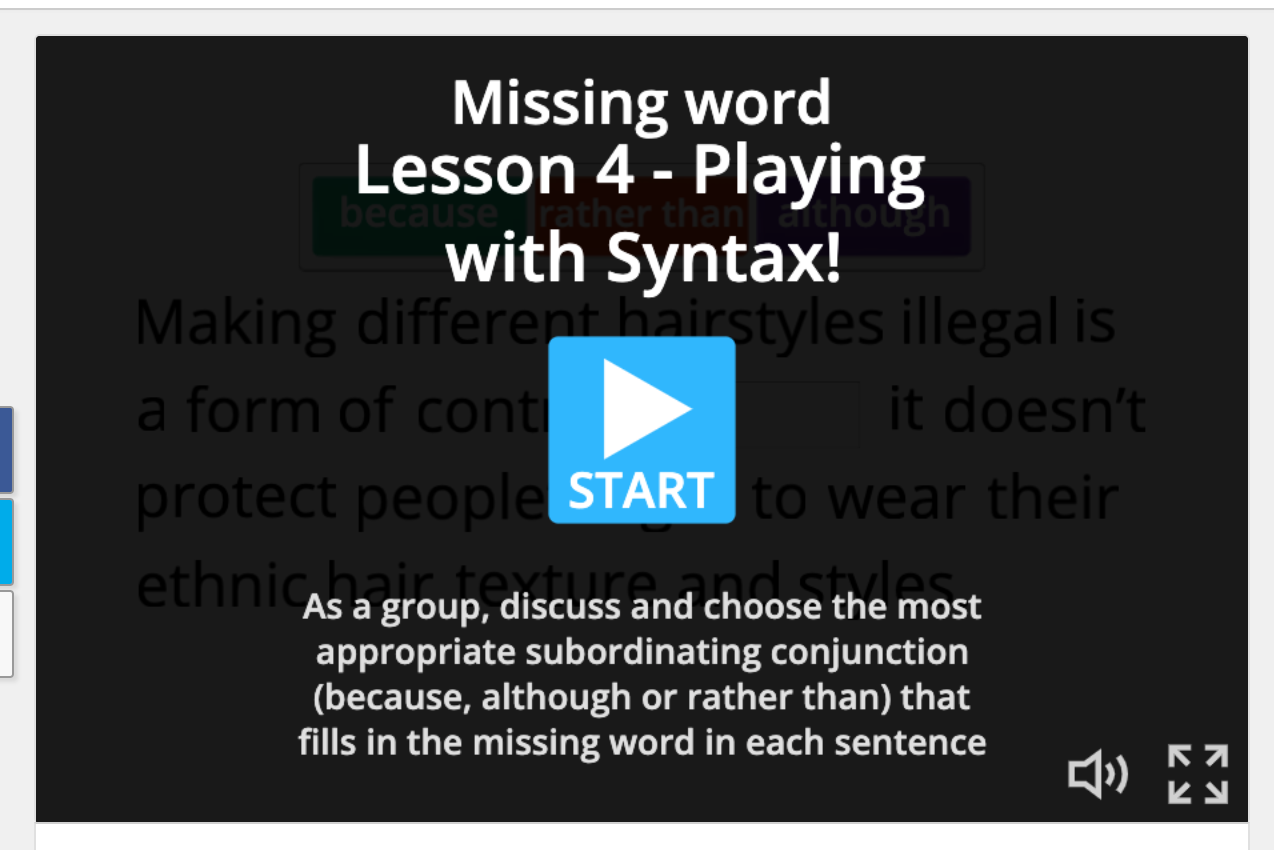 Wordwall: Playing with Syntax
https://wordwall.net/resource/31180660/lesson-4-playing-with-syntax
[Speaker Notes: https://wordwall.net/resource/31180660/lesson-4-playing-with-syntax]
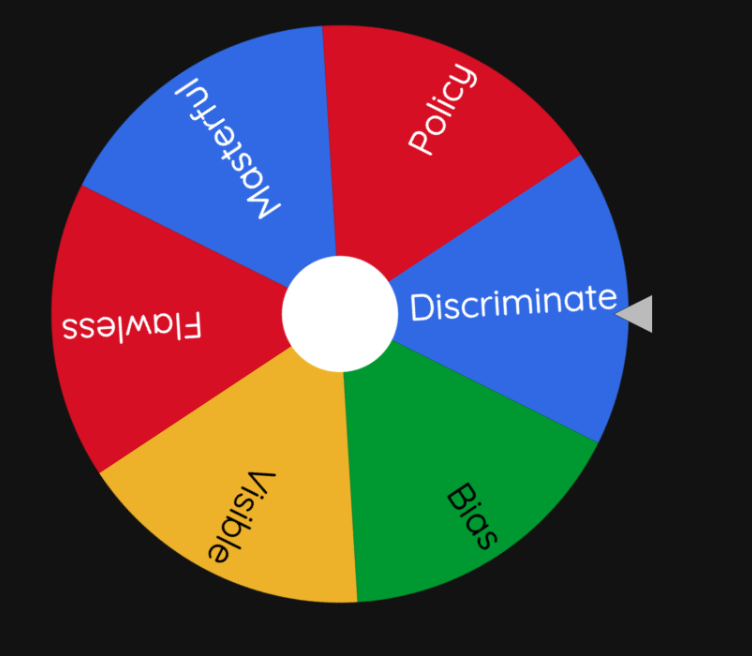 CLAVES Definition Wheel
https://wheelofnames.com/wnx-xjq
[Speaker Notes: https://wheelofnames.com/wnx-xjq]
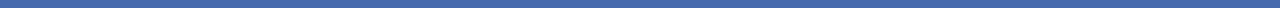 Lesson Links
Lesson 2
Black Hair
https://www.youtube.com/watch?v=MwCqKXV8300

Lesson 3
Wordwall: Hair and Identity
https://wordwall.net/resource/30567551/v2-hair-and-identity 

Lesson 4
Wordwall: Playing with Syntax
https://wordwall.net/resource/31180660/lesson-4-playing-with-syntax

Lesson 5
CLAVES Definition Wheel
https://wheelofnames.com/wnx-xjq
1
2
3
4